Rshiny tool: Trial design model (TDM) Automation
Presenter: Hao Huang

Email：hao-1.huang@novartis.com

Mar 29, 2024
Agenda
Introduction
Tool development
Tool application
Prospect
Acknowledge
2
Introduction
3
Introduction – TDM
Trial Arms (TA)
Trial Elements (TE)
Describes all planned arms in a study
Defines each element within an arm and the start and end of each.
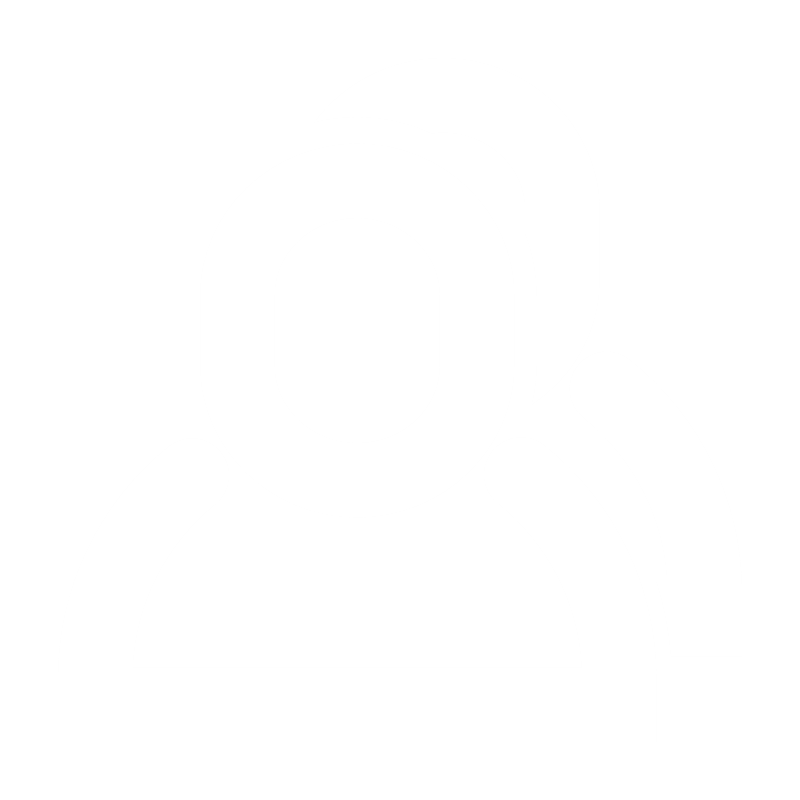 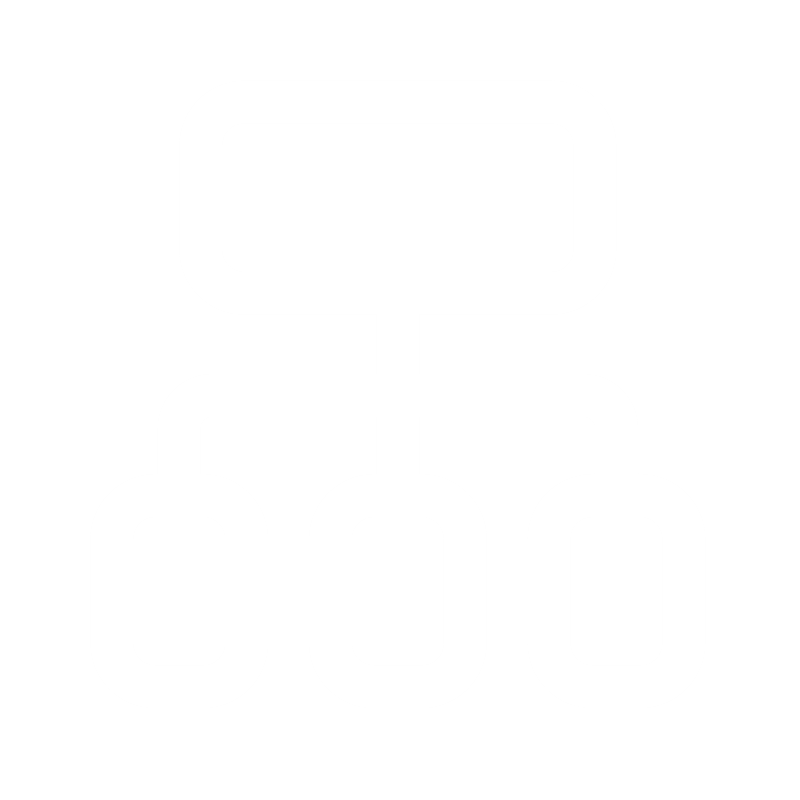 Trial Design Model
Trial Summary (TS)
Contains many parameters that are used to describe various parts of the study design including study name, treatments, number of patients, endpoints, and many other planned points about the study.
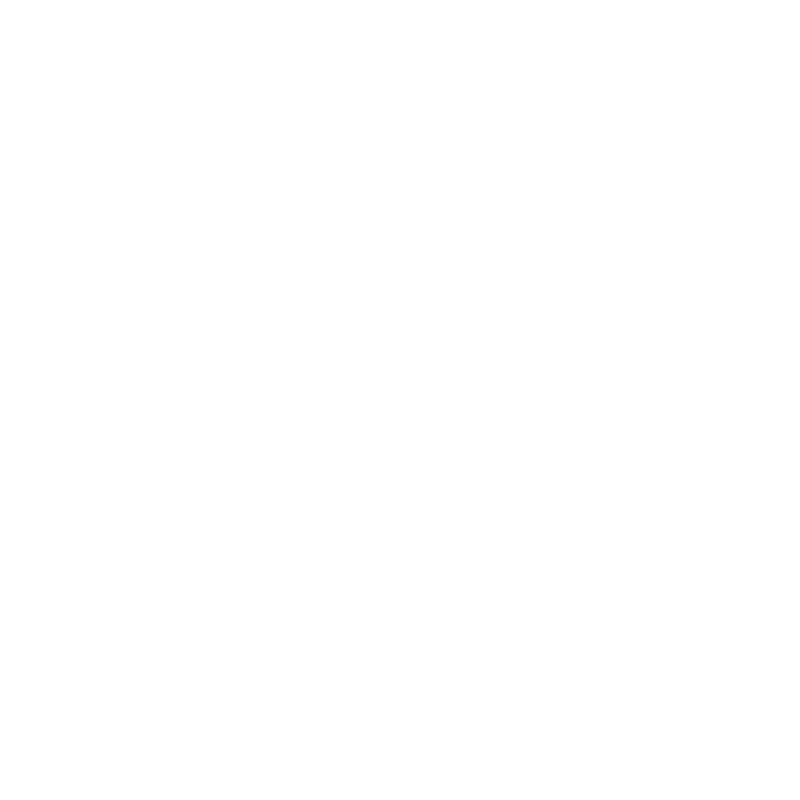 Trial Visits (TV)
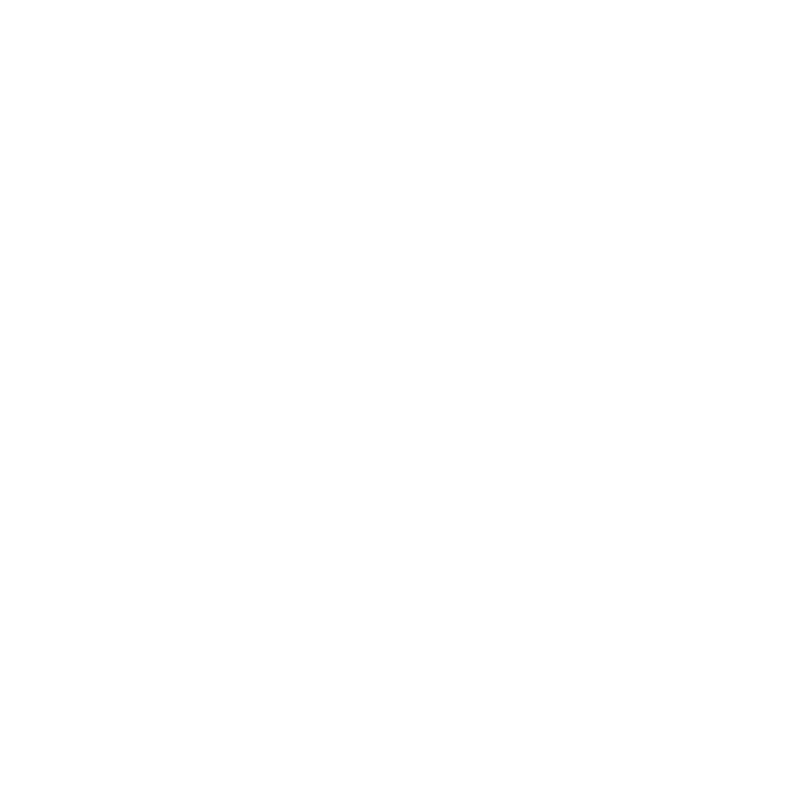 describe the study structure and design
Describes all planned visits
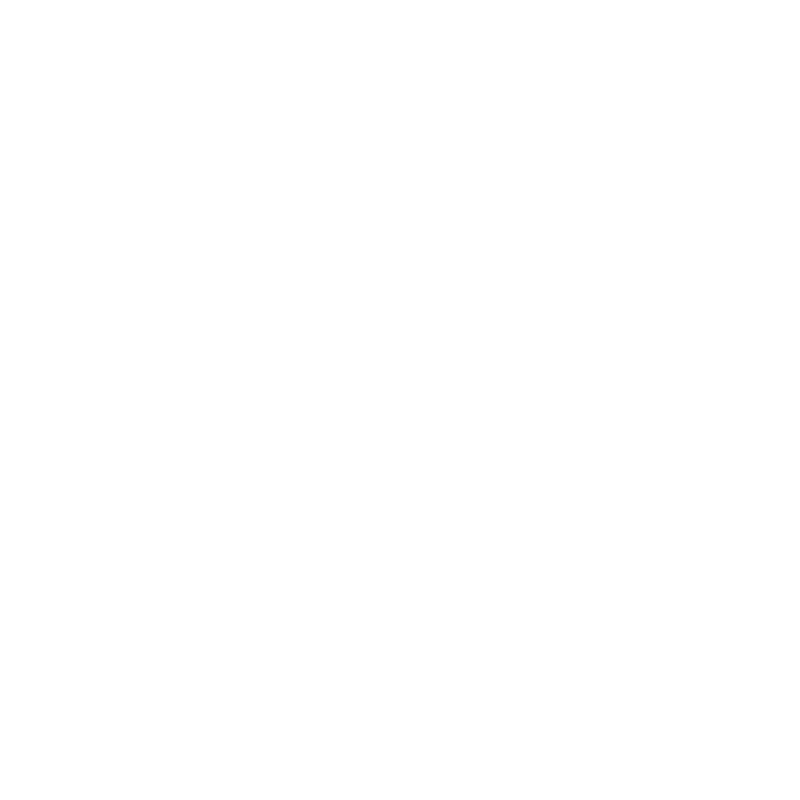 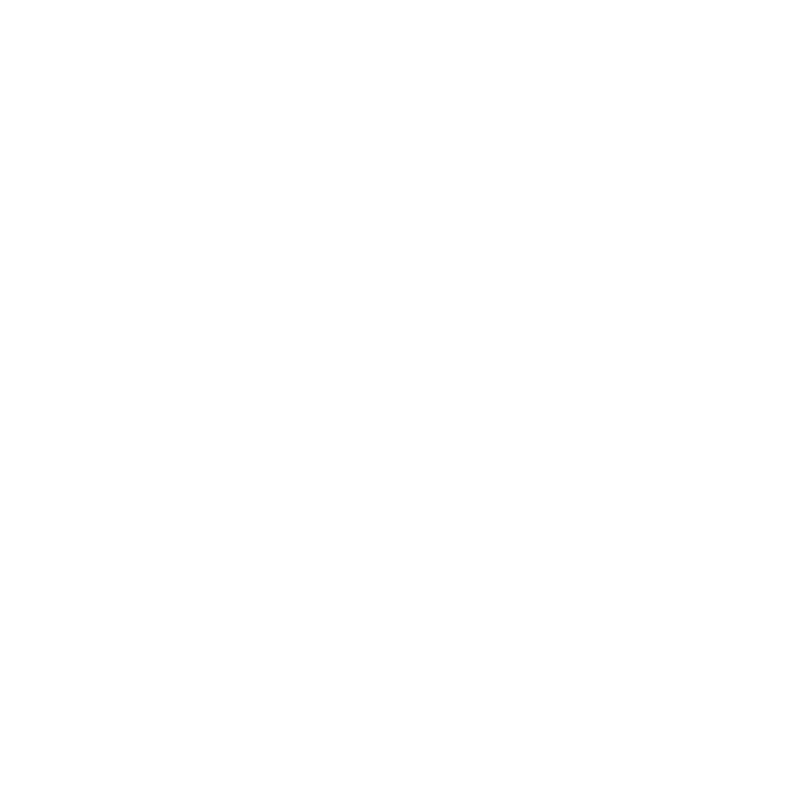 Trial Inclusion/Exclusion (TI)
Trial Disease Assessments (TD) &
Trial Disease Milestones (TM)
Lists all Inclusion and Exclusion criteria for the study
Describes the trial disease assessment schedule and 
the disease milestones that are expected during the study, respectively.
Introduction – TDM
Trial Arms (TA)
Trial Elements (TE)
Enter ARM/ARMCD and EPOCH information Manually
Read study design table, enter the element into sheet.
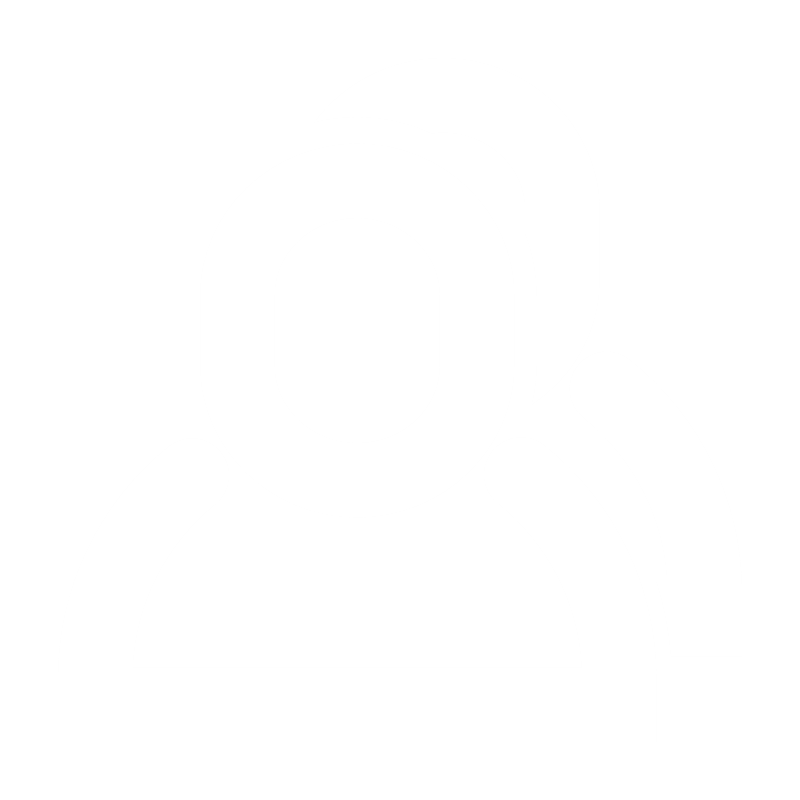 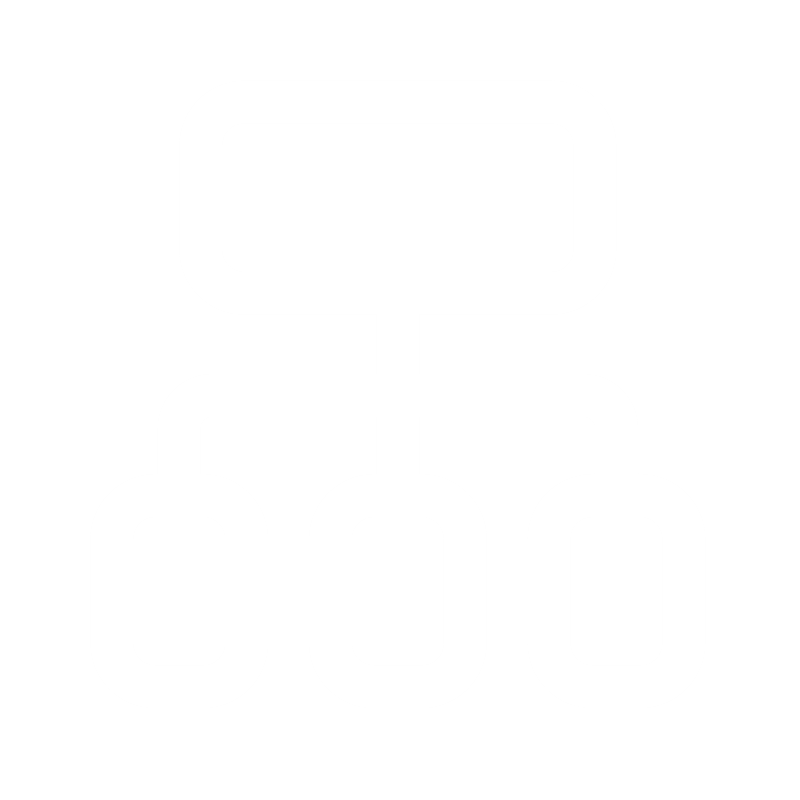 Trial Design Model
Trial Summary (TS)
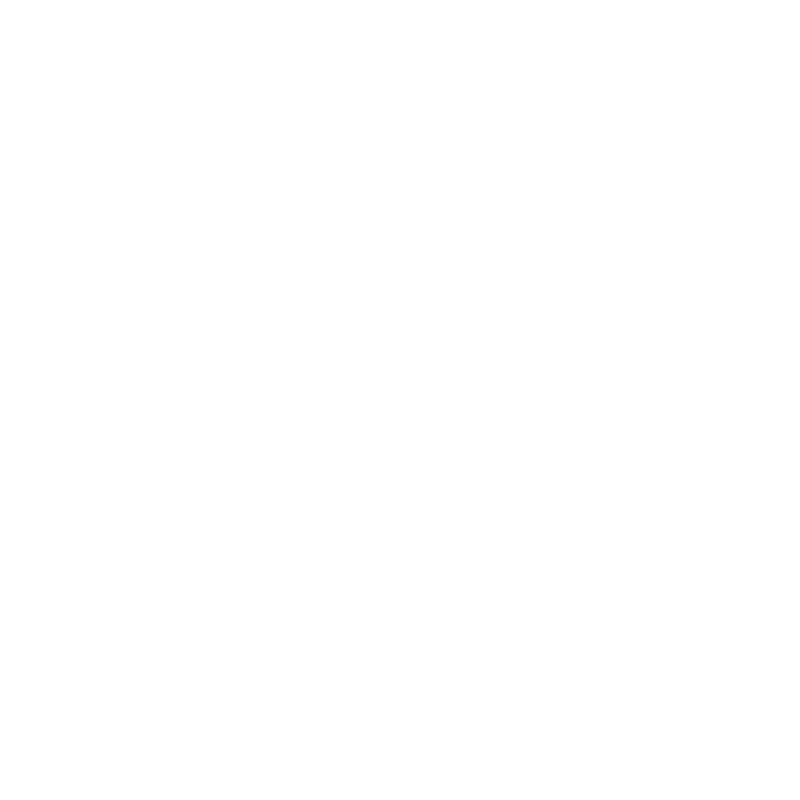 Copy
Trial Visits (TV)
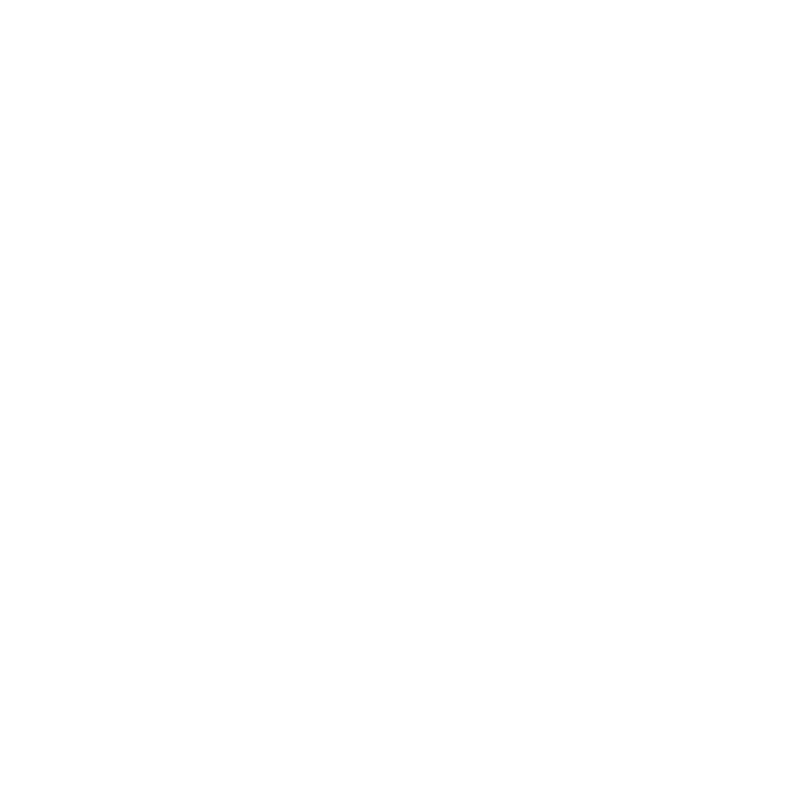 Copy important information from different section in the protocol then   enter in excel sheet, manually check, fit the TSVAL in CT           .
manually
enter
Copy
describe the study structure and design
Copy important information from SoA section in the protocol and enter in excel sheet, manually check.
additionally
manually
enter
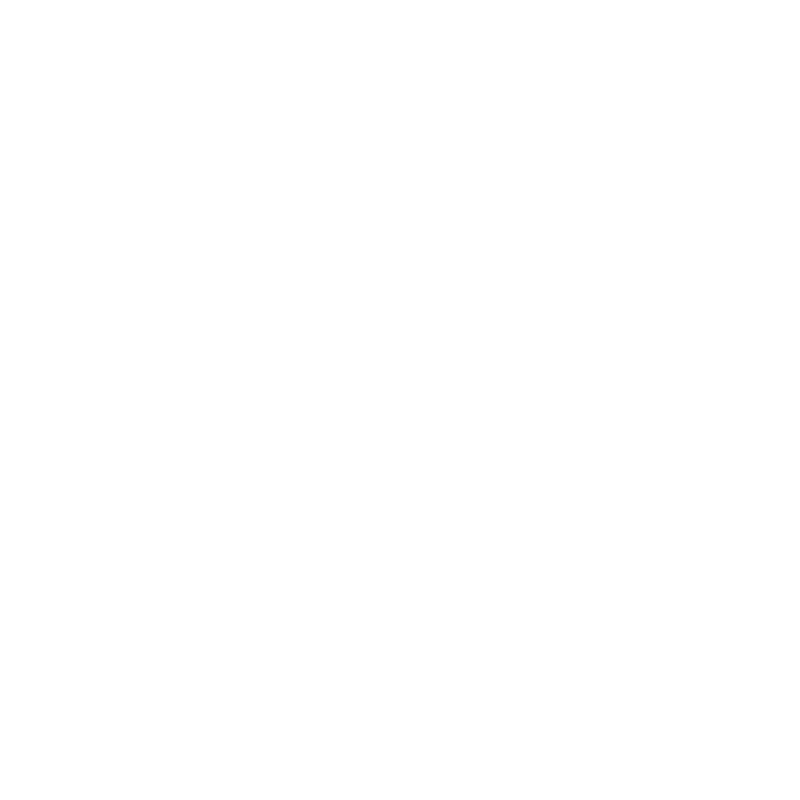 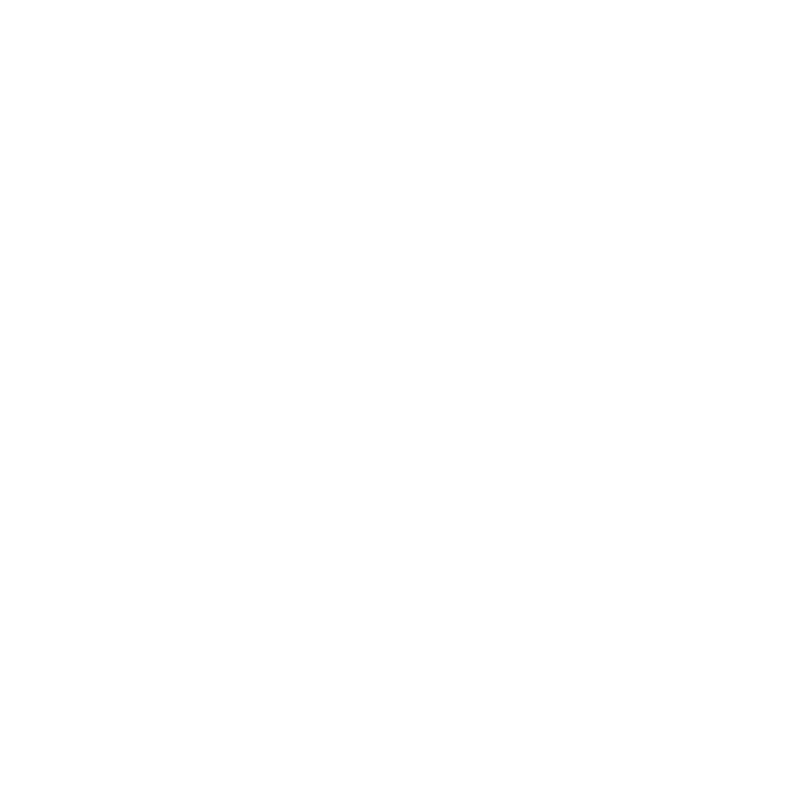 Trial Inclusion/Exclusion (TI)
Trial Disease Assessments (TD) &
Trial Disease Milestones (TM)
Copy
Copy important information from inclusion/exclusion section in the protocol and enter in excel sheet,   manually check whether it’s exceed 200, update
manually
enter
User unfamiliar with these domains
additionally
Introduction – Why do we develop TDM Automation tool?
TDM creation time-consuming and tedious, especially for TS and TI
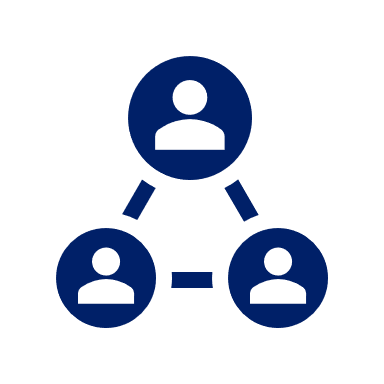 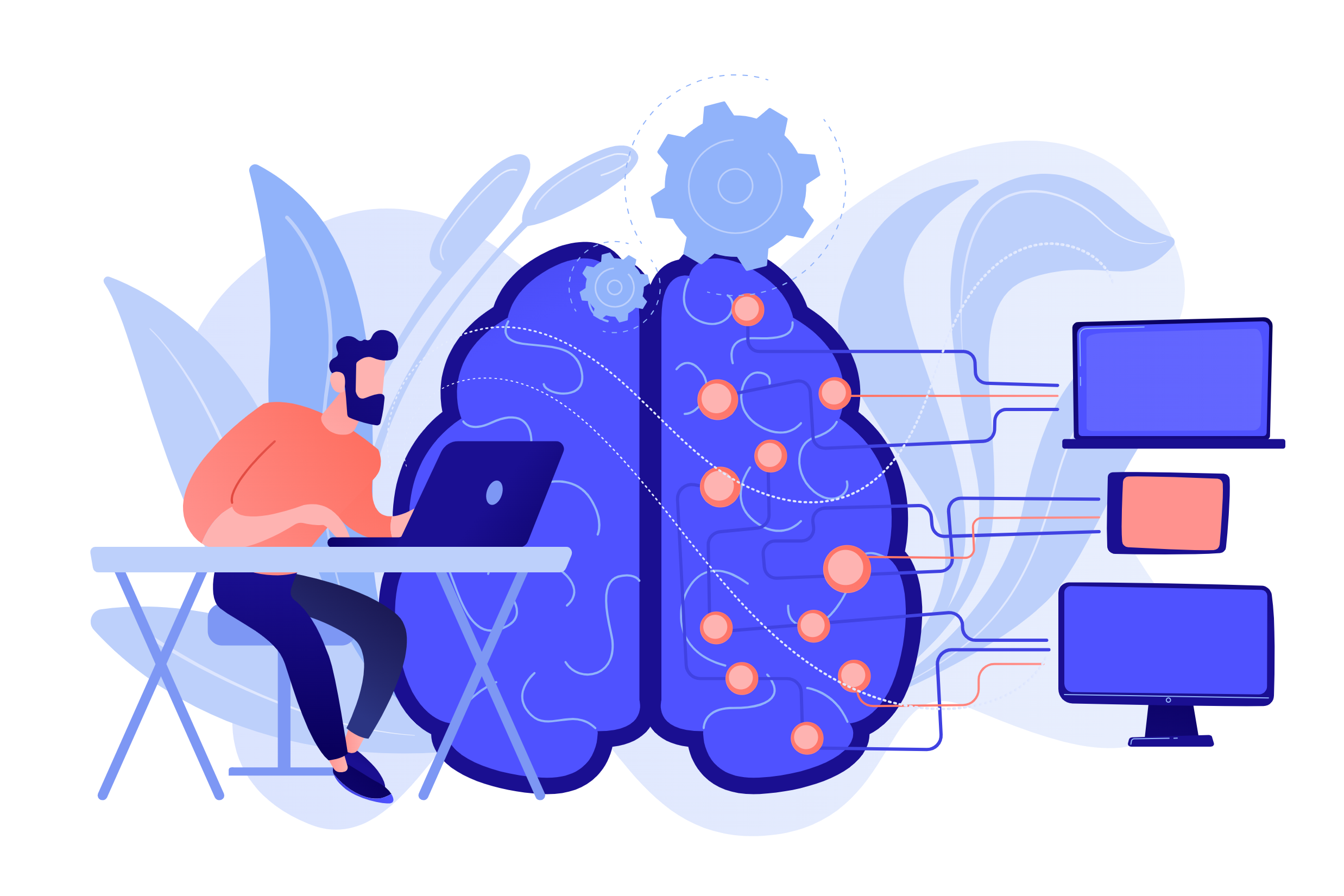 Lots of Manual work
Copy
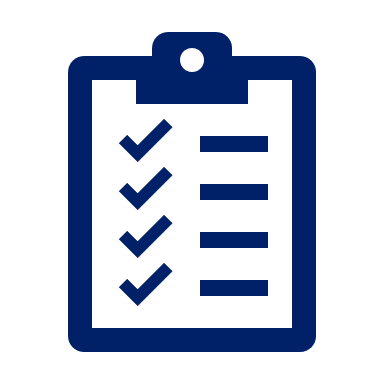 Lack of validation
manually
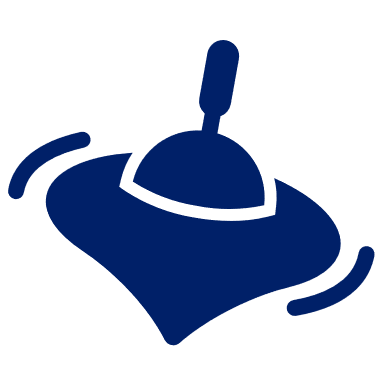 Boring
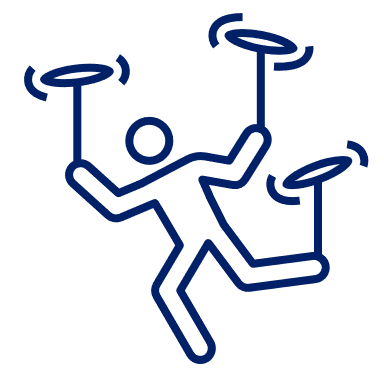 enter
Extra work
additionally
>>>
Feasibility
[Speaker Notes: Feasibility: TDM datasets has simple structure and most TDM information can be extracted from protocol]
What is the TDM Automation tool?
TDM Automation tool is a rule-based information extraction tool which can create Trial Design Model (TDM) Excel for business use.
Automation
Quality control
User-friendly
Extract TDM information from protocol automatically
Significantly improve work efficient.
One-click
Only protocol required
Easy for user manually review
Standardize TSVAL
Check length of I/E, etc.
7
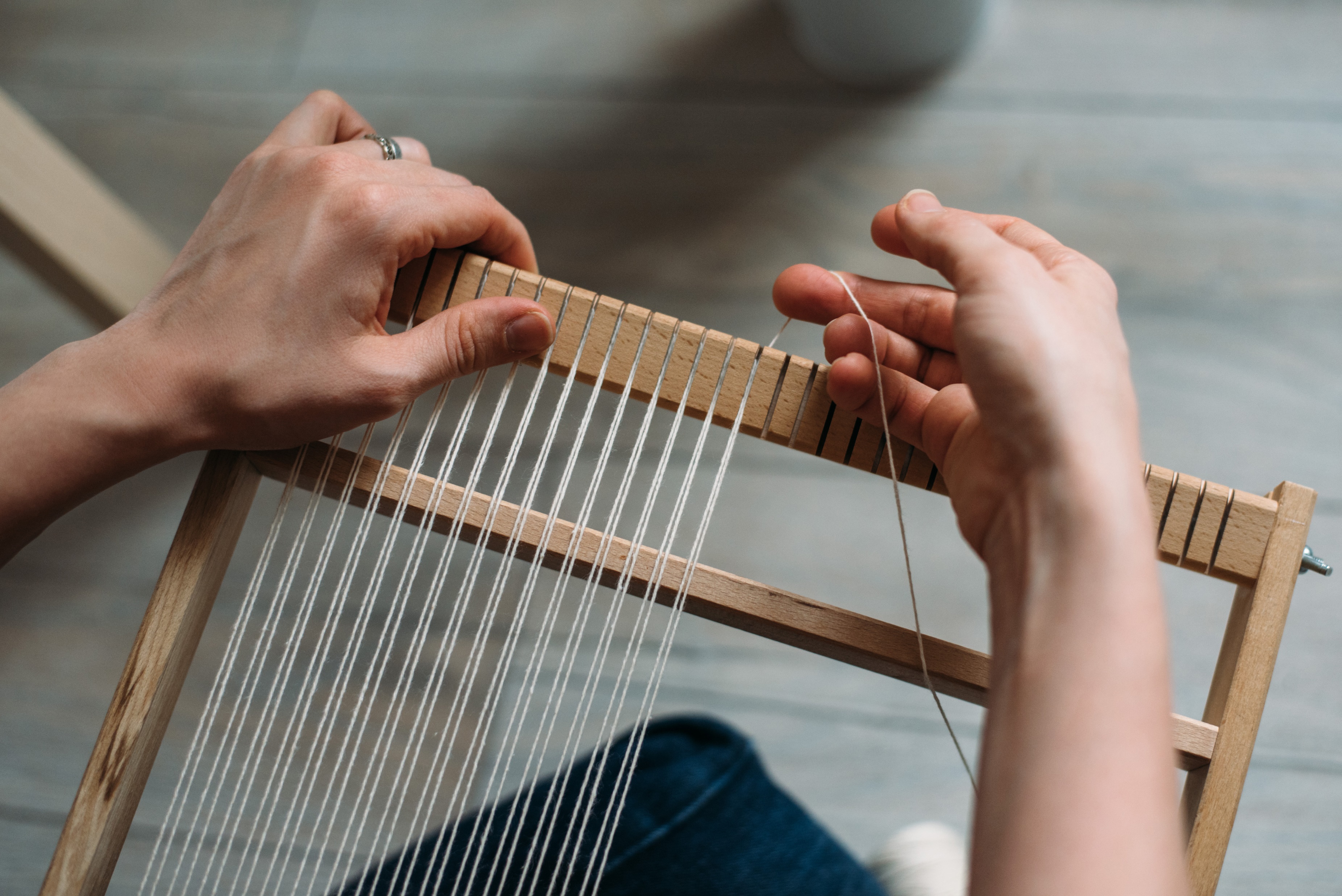 Tool development
8
Tool structure
Instruction
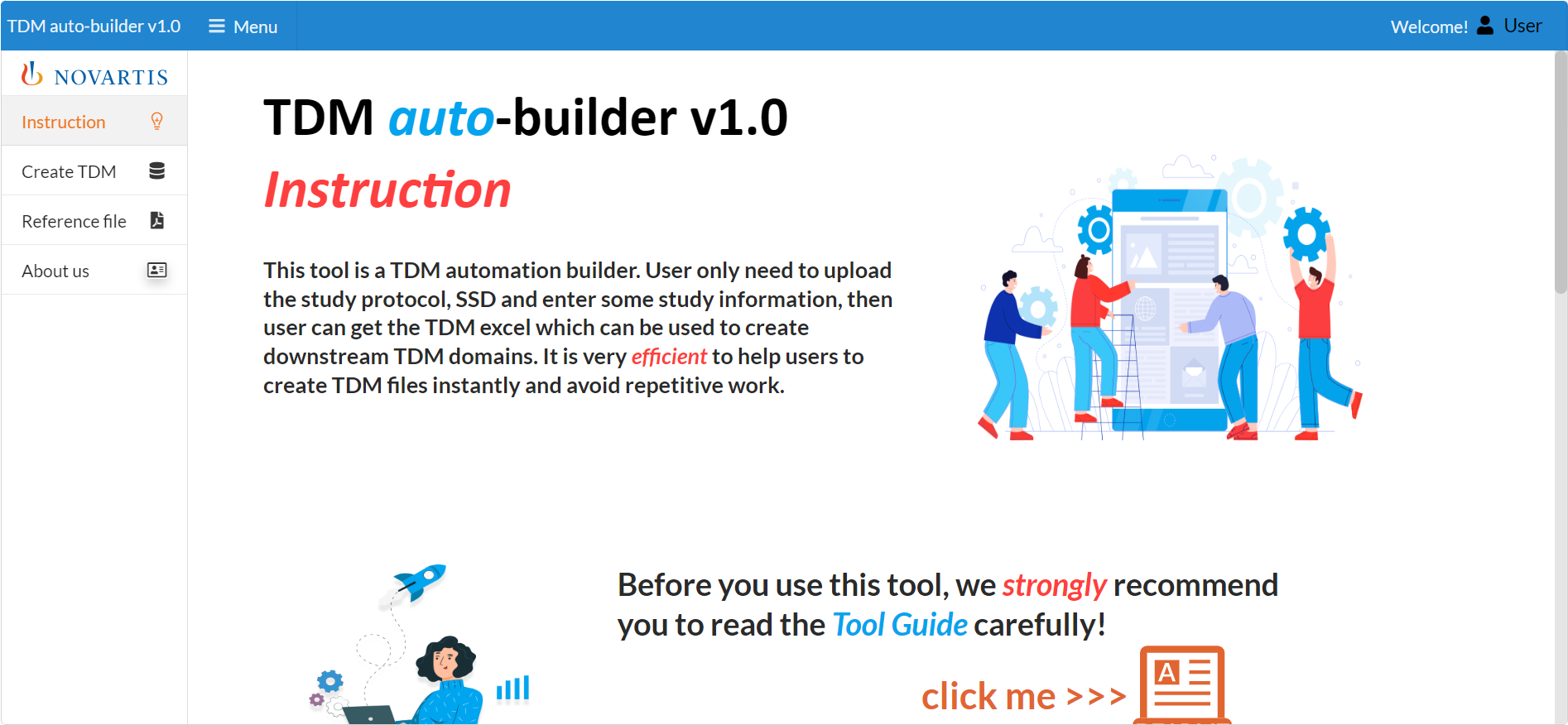 9
Tool structure
Create TDM
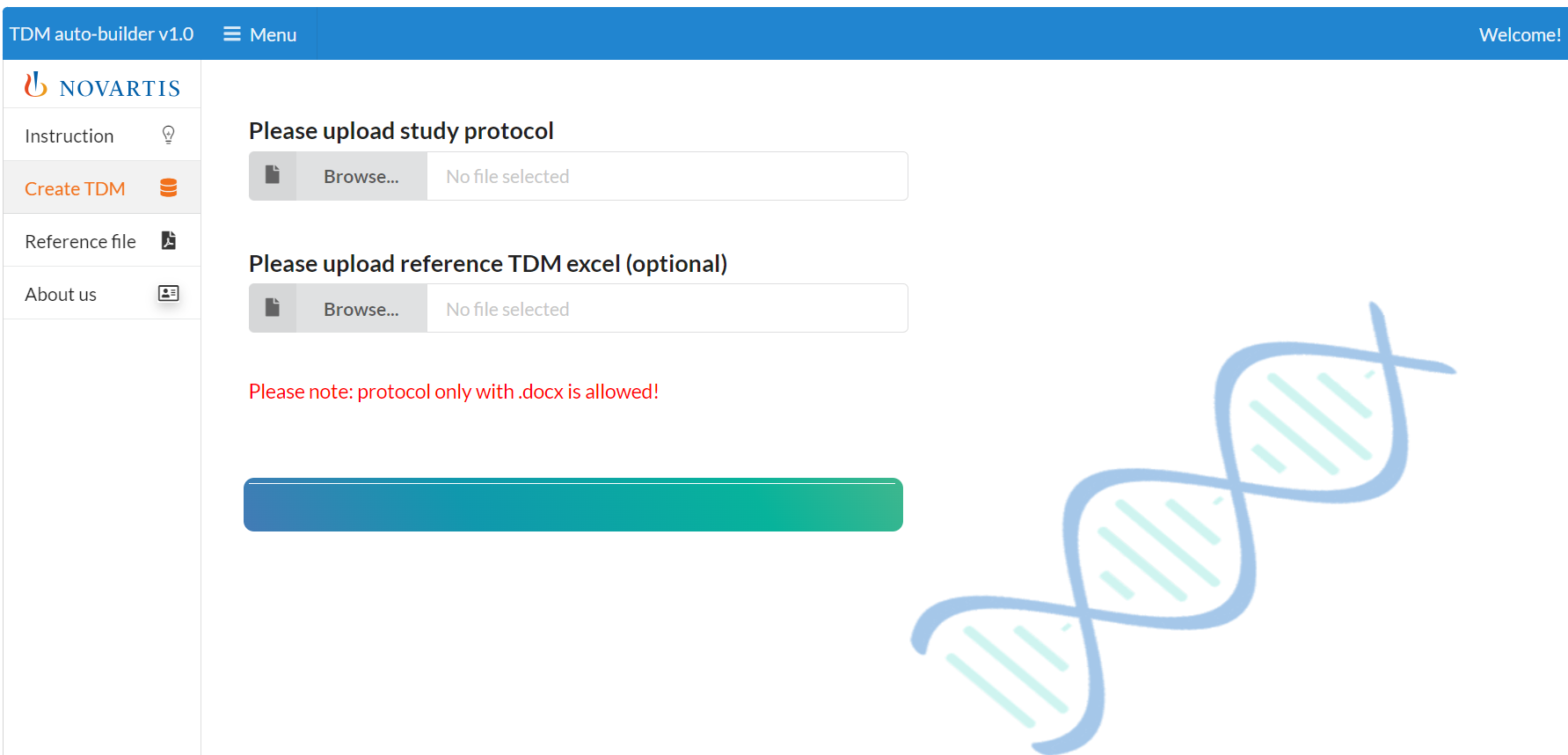 Can directly adopt values from referred TDM excel
10
Tool structure
Reference File
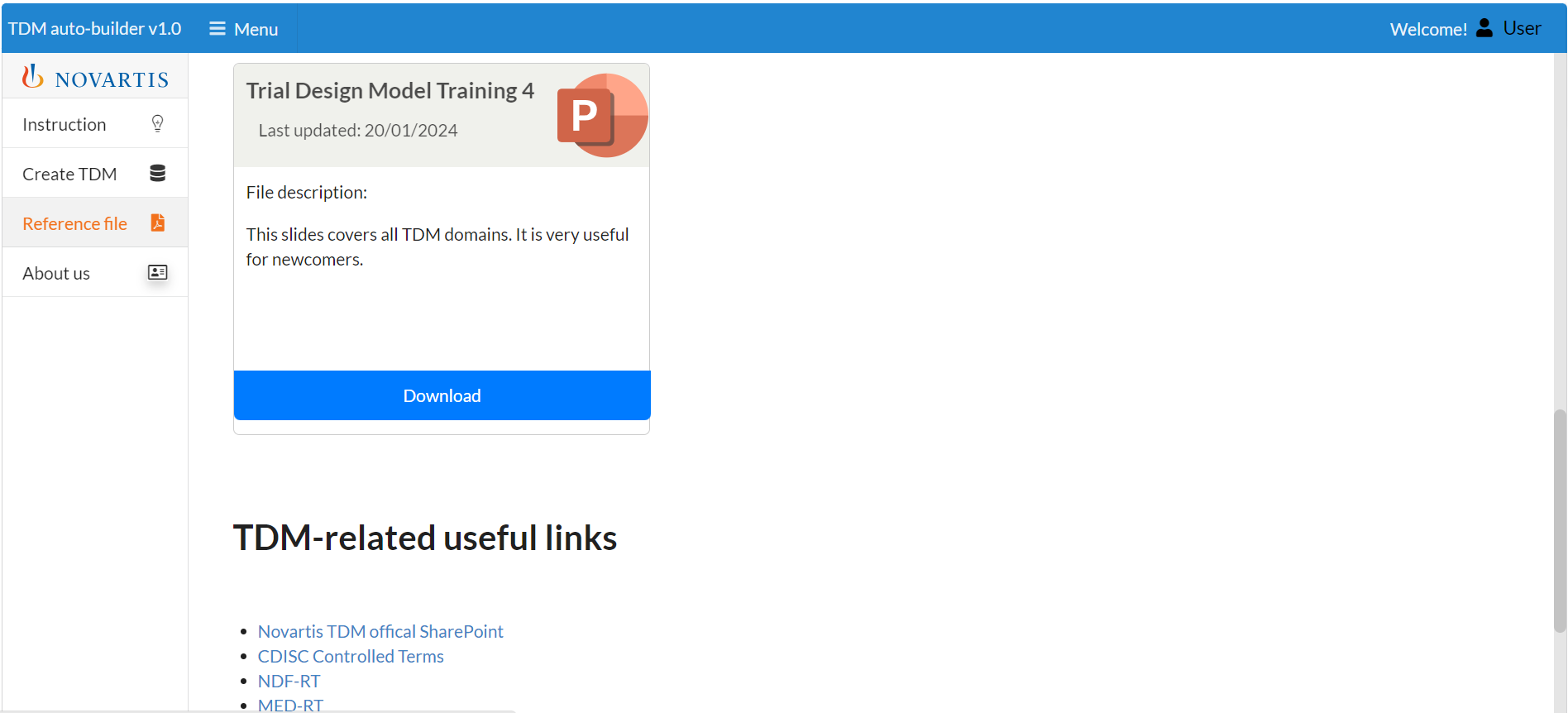 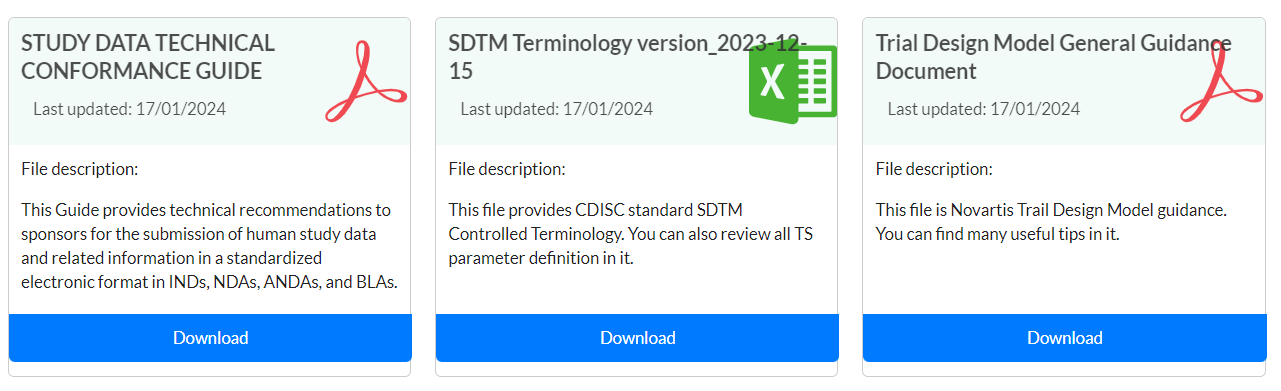 11
Tool structure
About Us
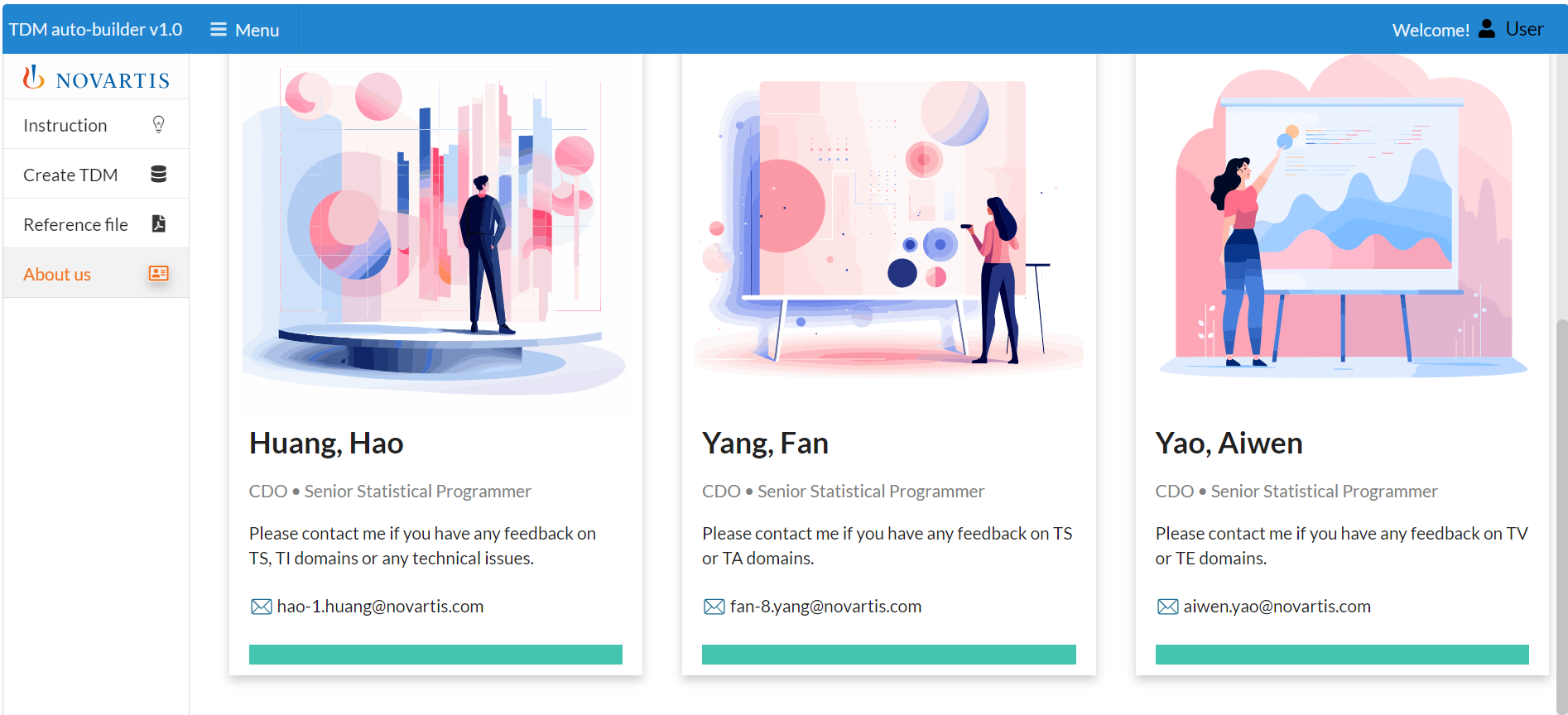 12
Tool development
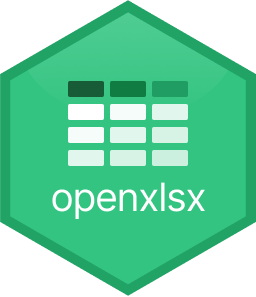 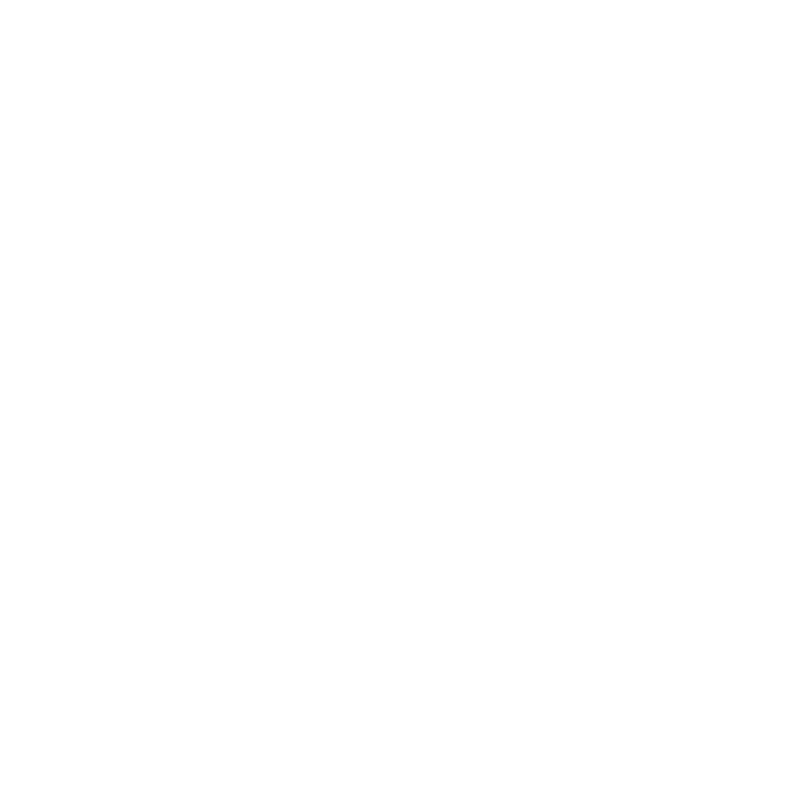 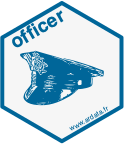 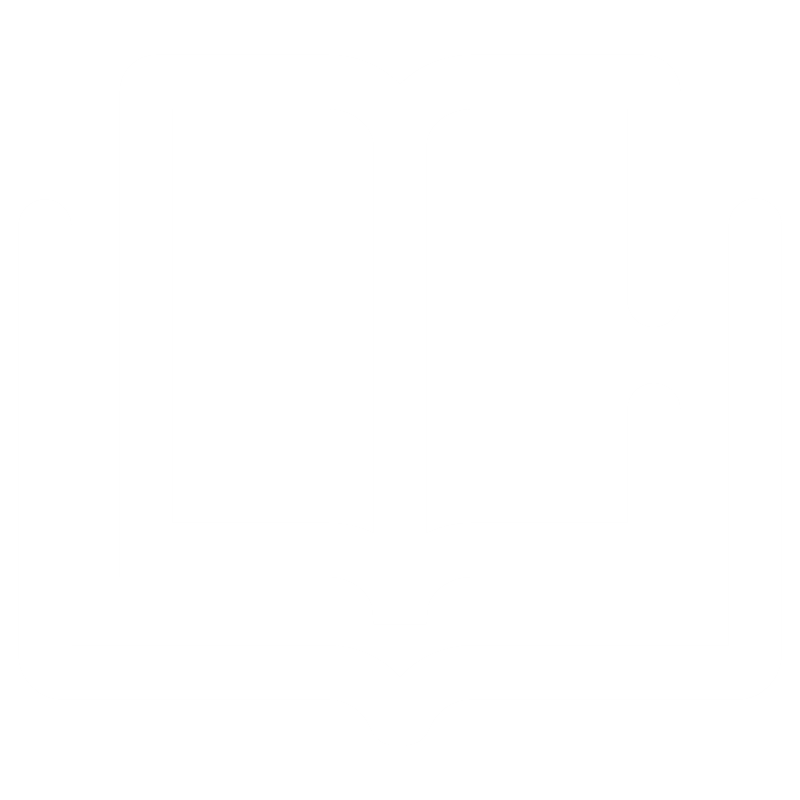 ISO standard guidance
shiny
UNII dictionary
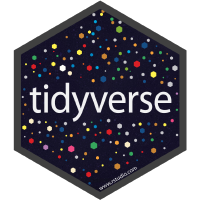 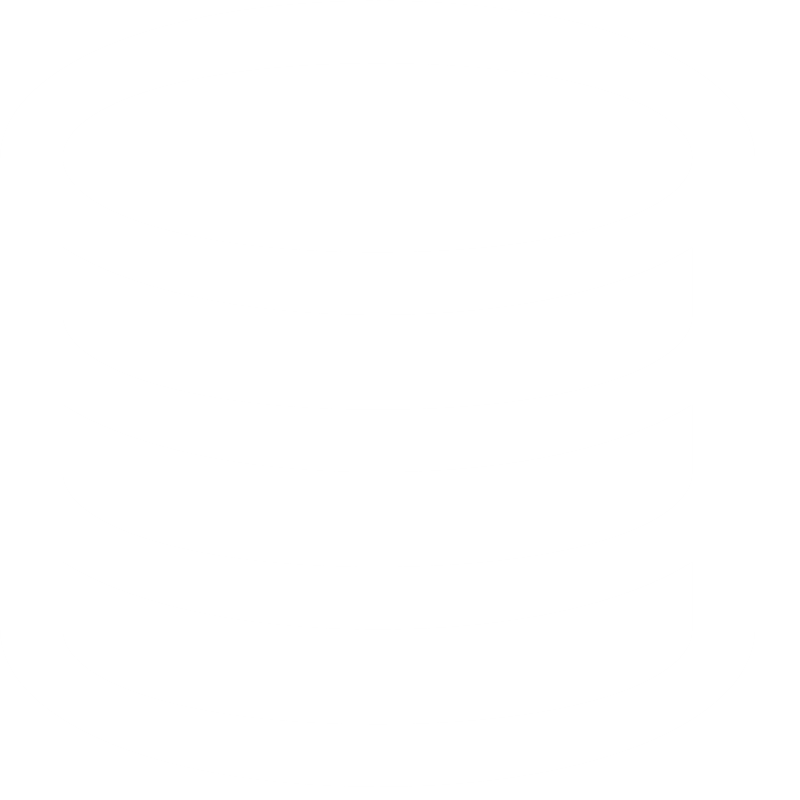 officer
Main R packages
Main source data
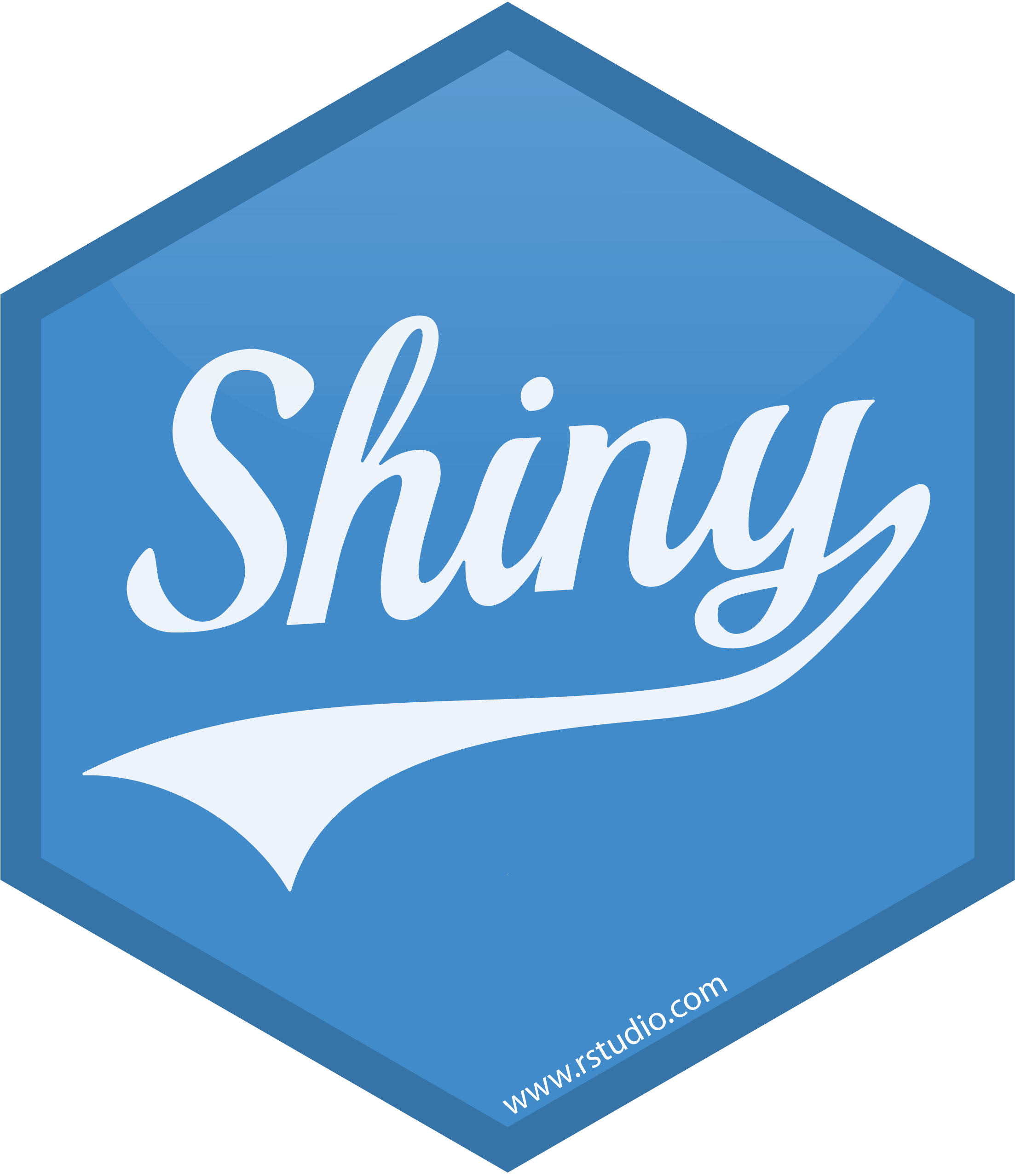 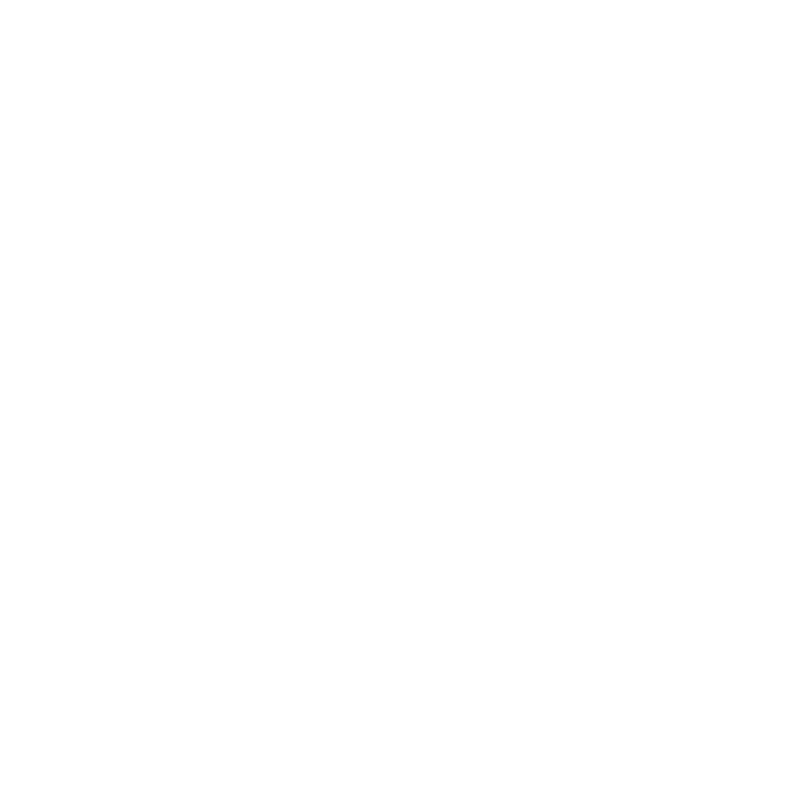 TDM metadata
tidyverse
Study 
protocol
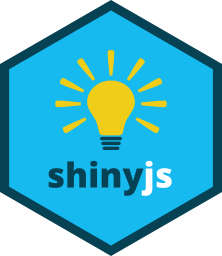 shinyjs
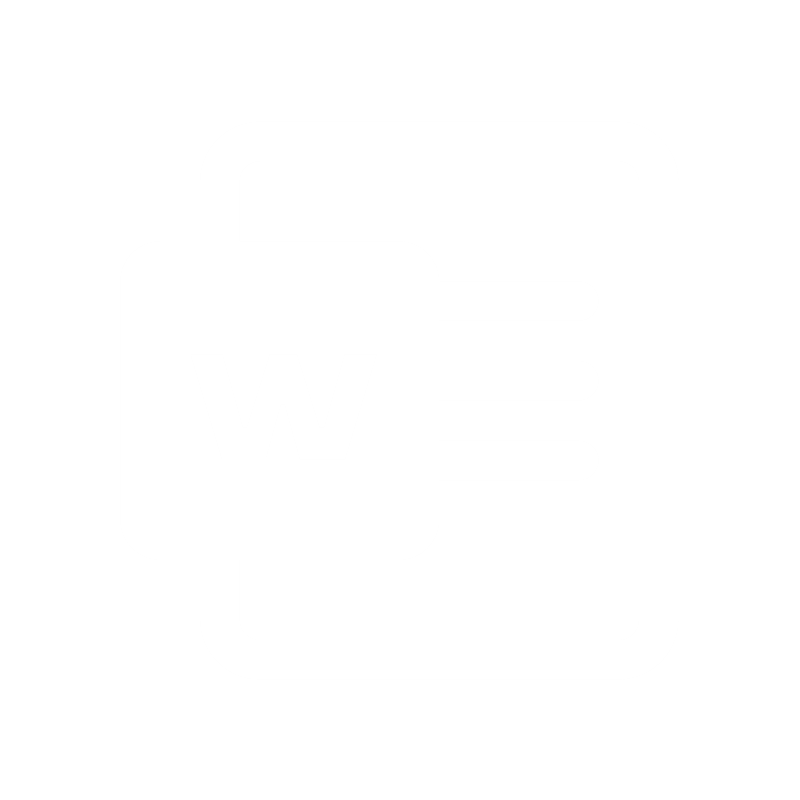 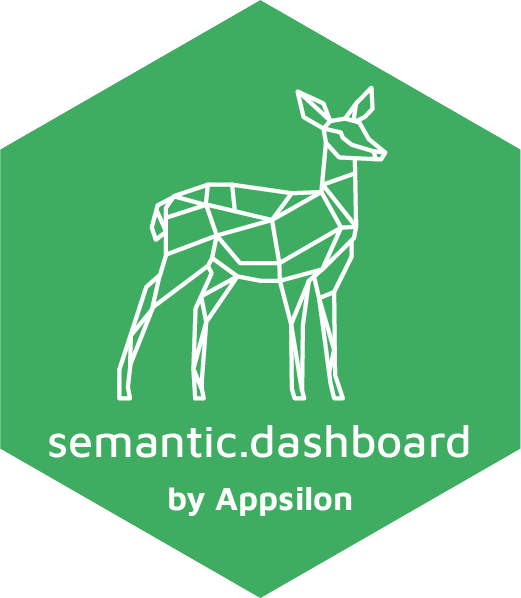 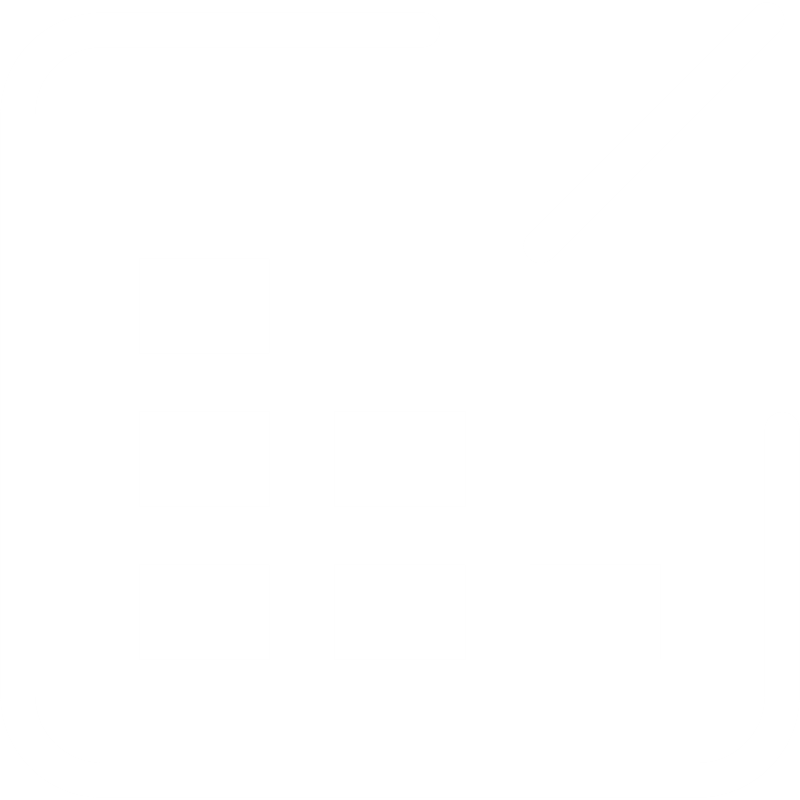 13
Study Specification document
semantic.dashboard
SDTM Terminology
openxlsx
Tool development - reading protocol
Using read_docx  & docx_summary function from ‘officer’ package
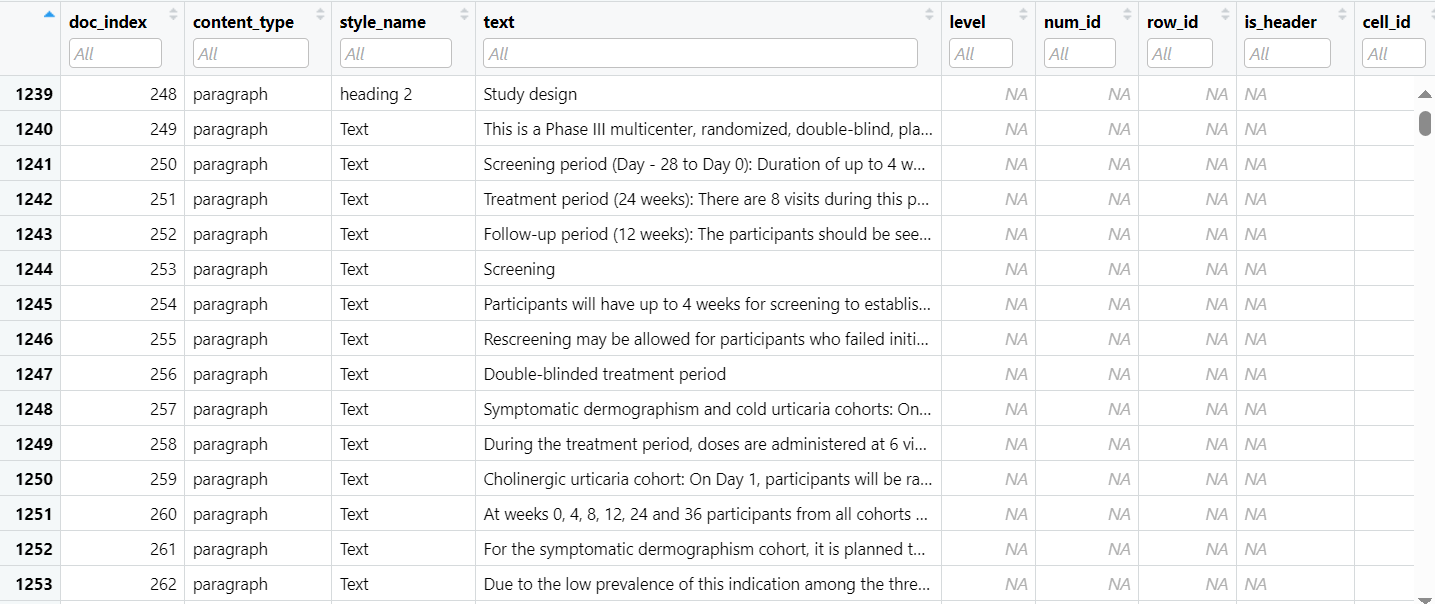 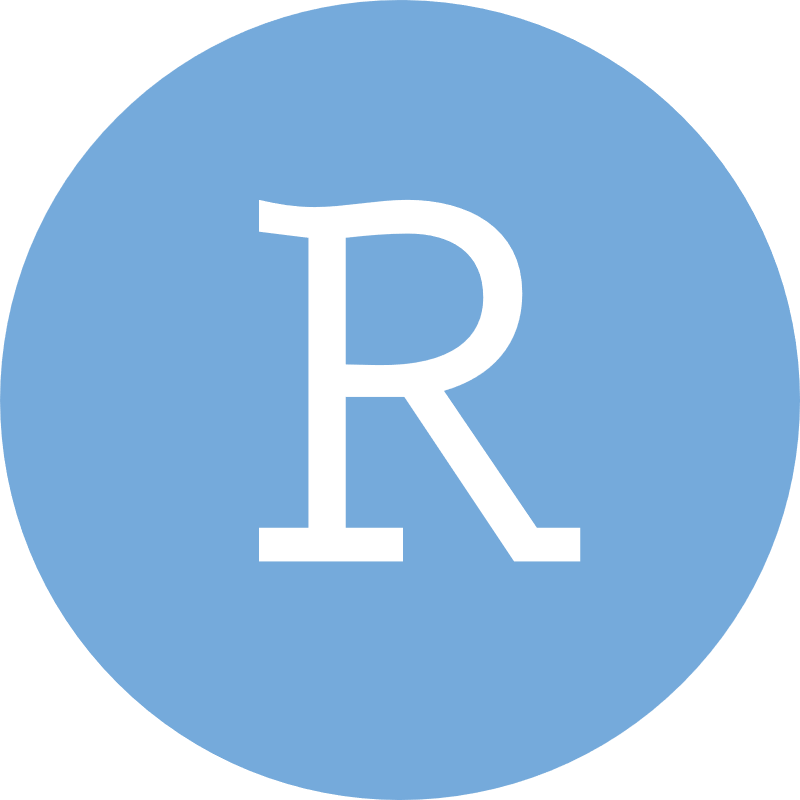 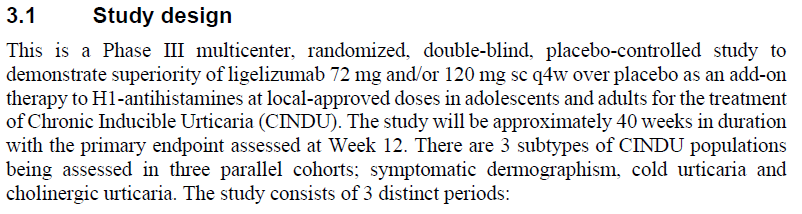 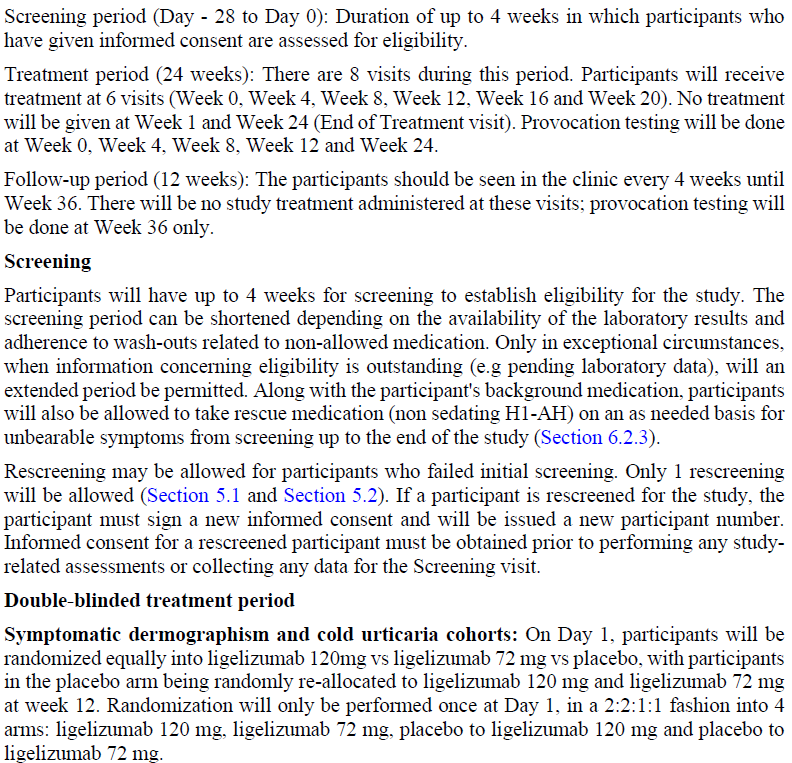 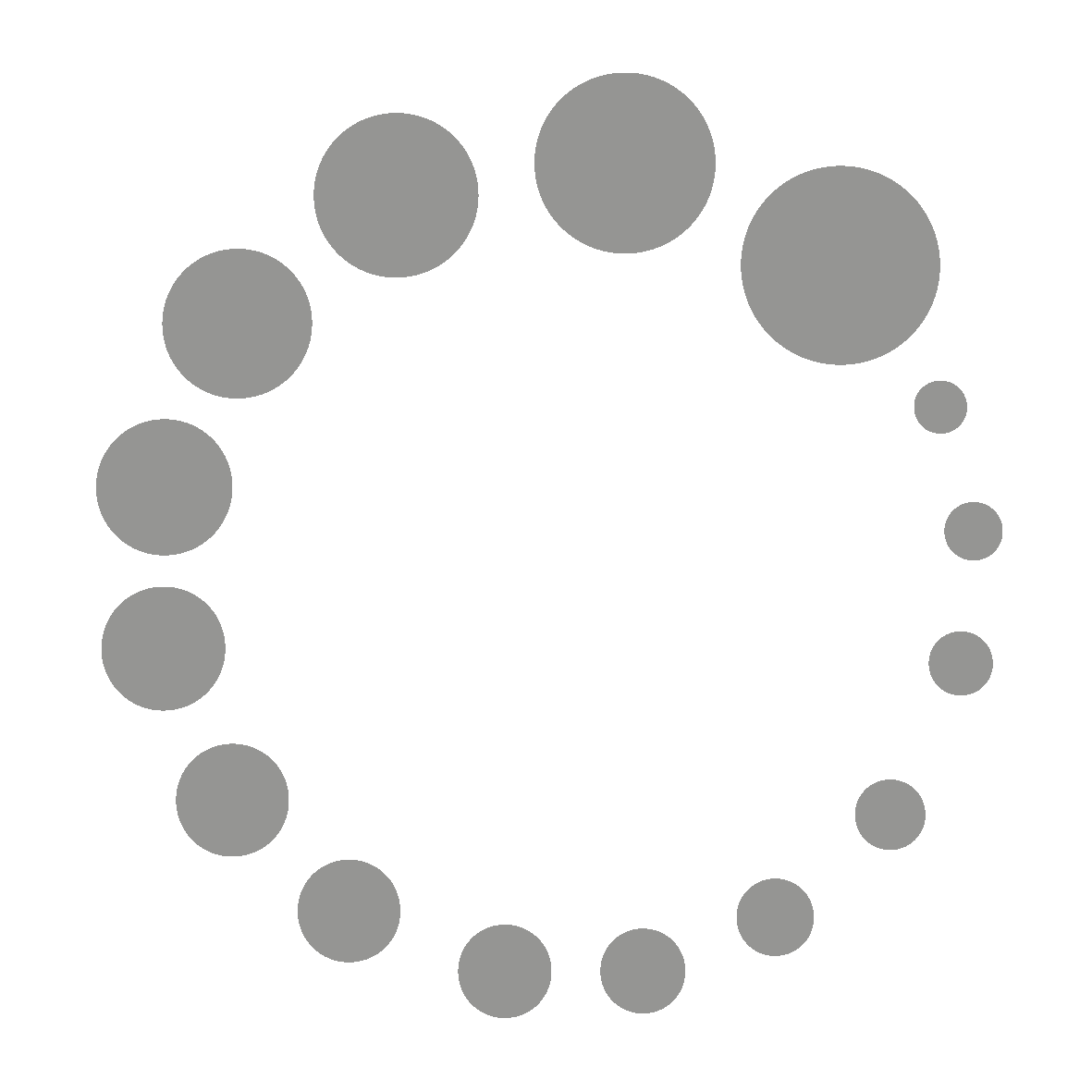 Reading...
14
Tool development - reading protocol
Using read_docx  & docx_summary function from ‘officer’ package
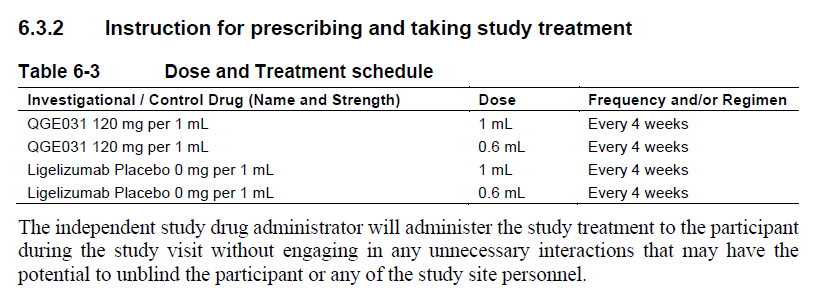 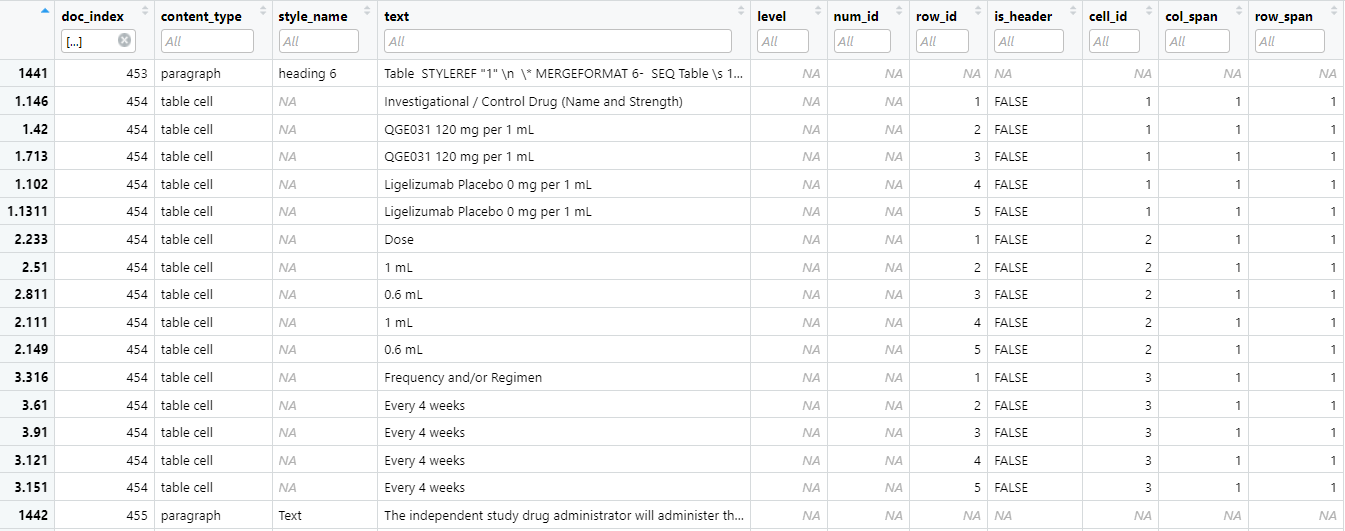 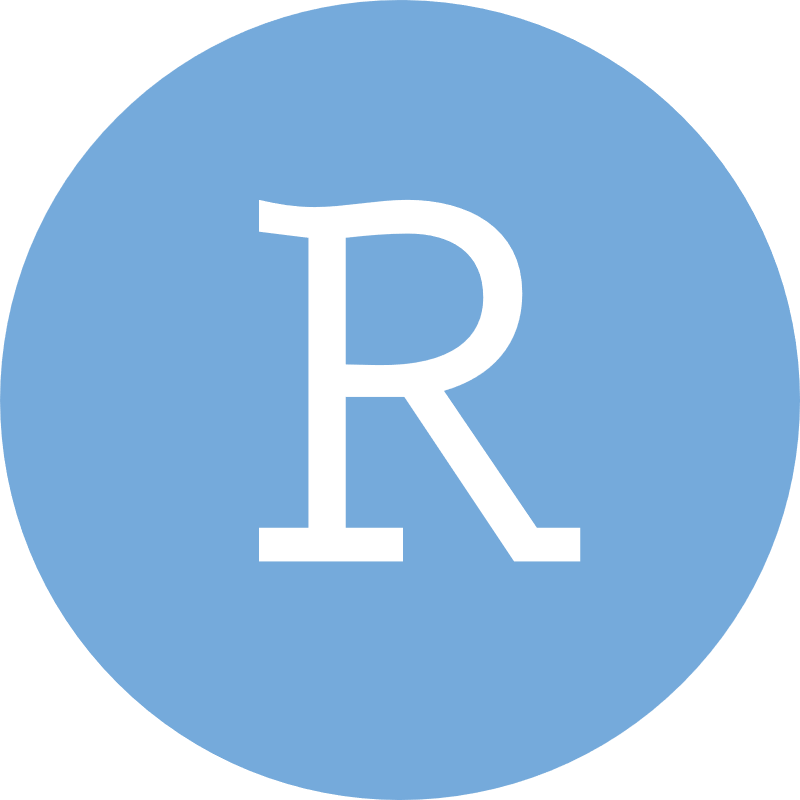 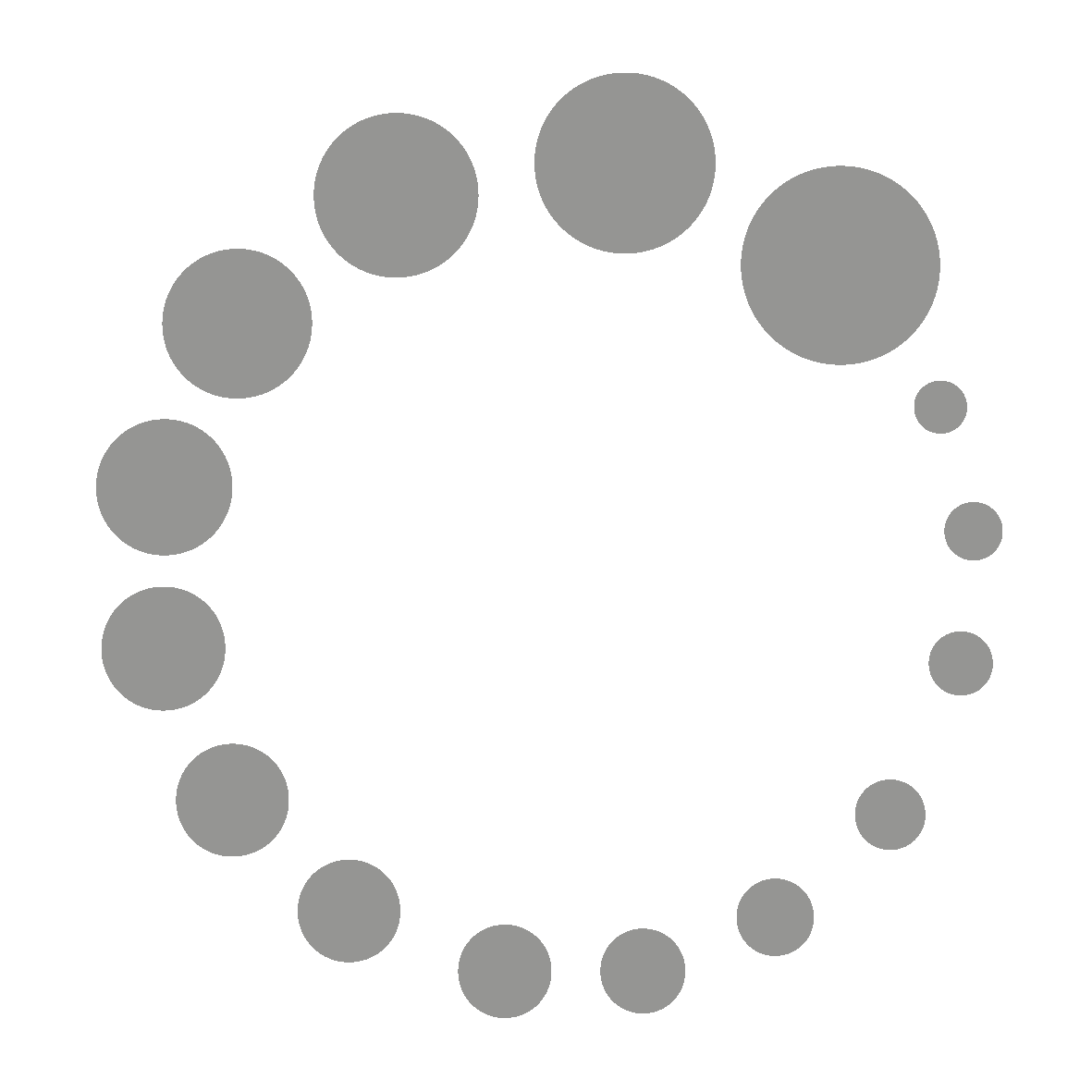 Reading...
15
Tool development - reading protocol
Special characters in protocol will be replaced automatically:
℃
C
≥
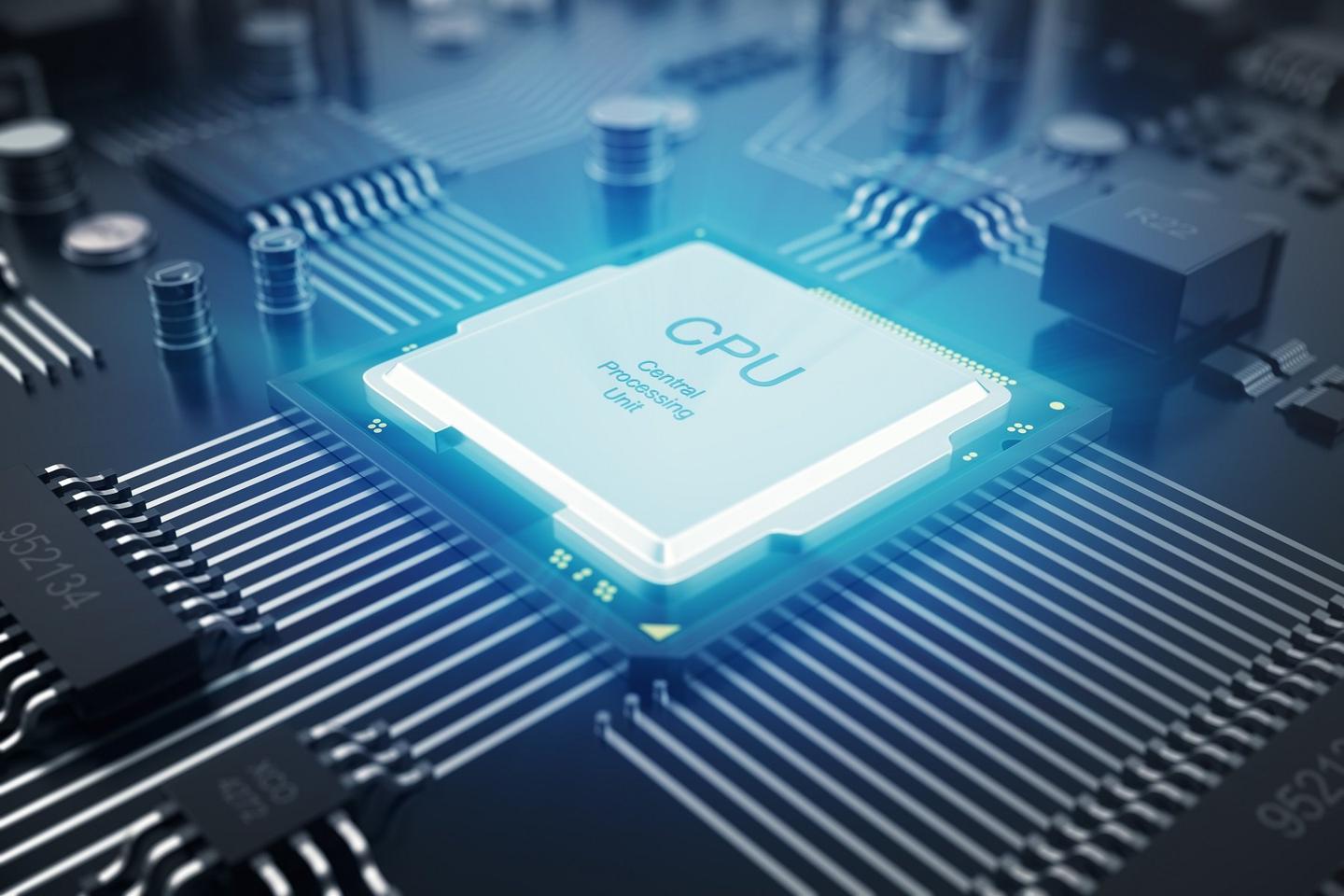 >=
≤
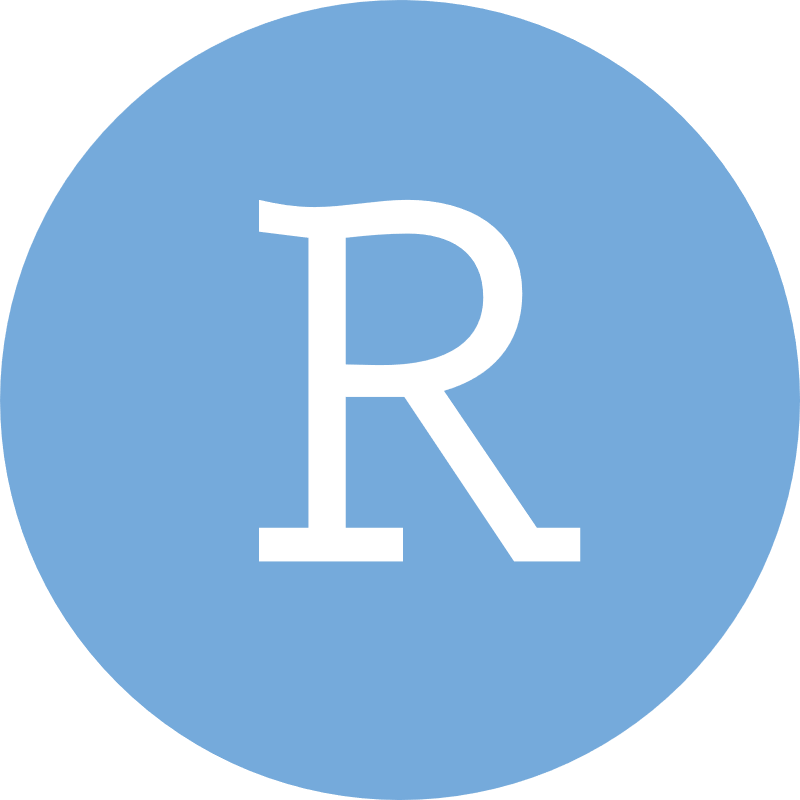 <=
μ
u
™
©
+/-
±
16
Tool development - TDMTS as the example - Including all required and commonly used TSPARAM
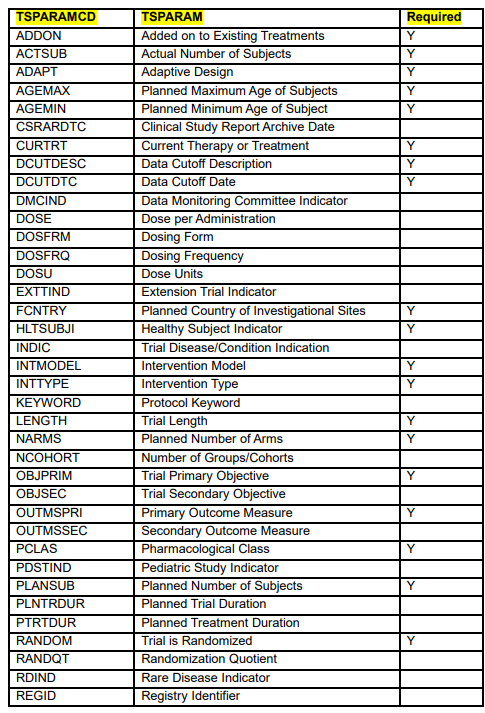 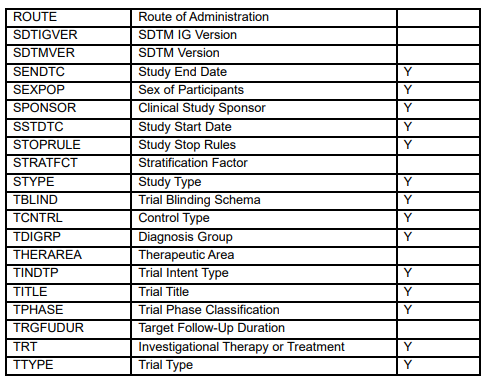 Step 01
Filter TS parameters based on P21 issues report metadata
17
Tool development - TDM TS as the example – extract TS parameter “Planned number of subjects”
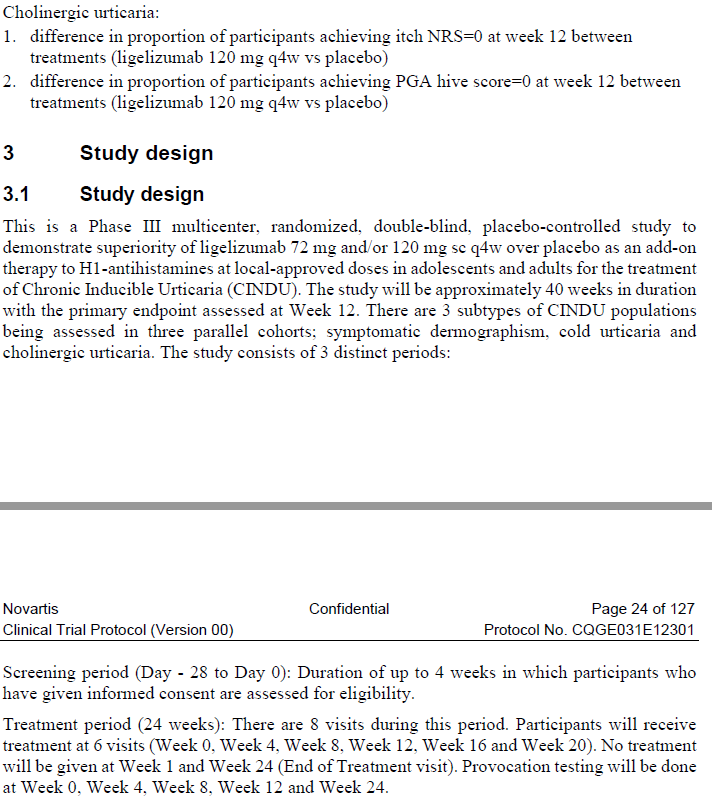 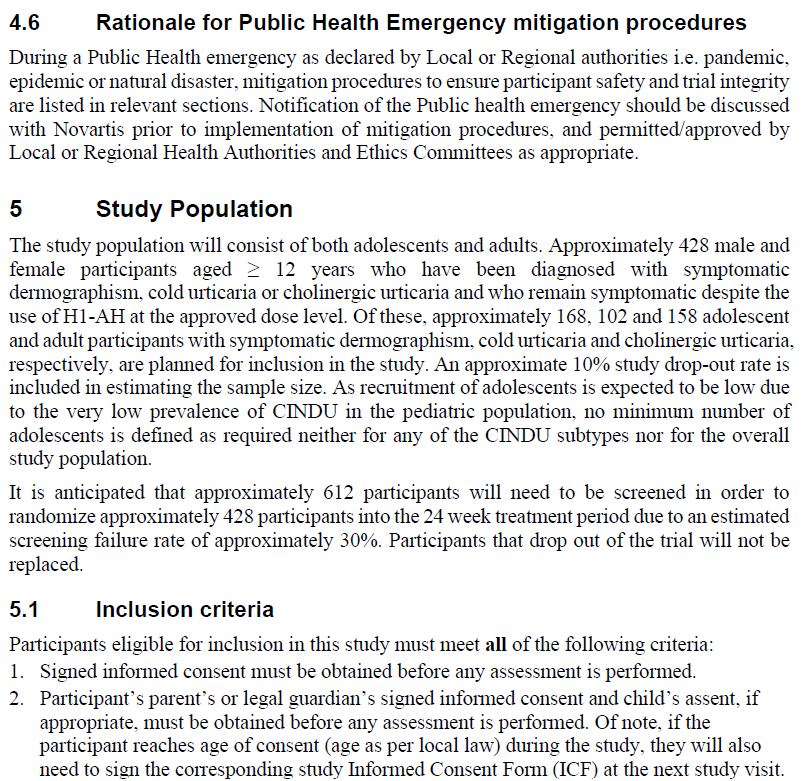 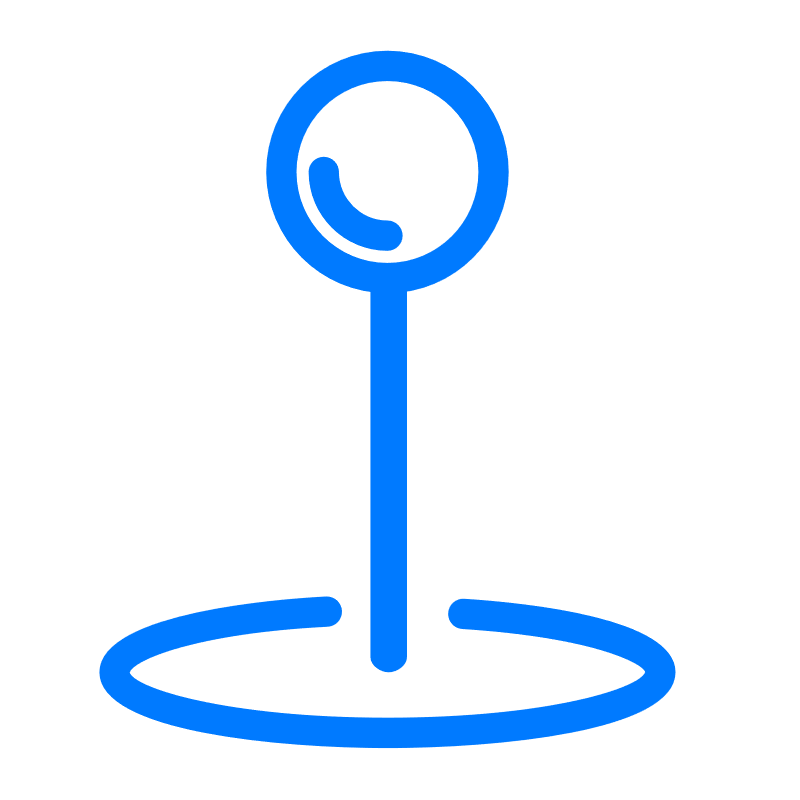 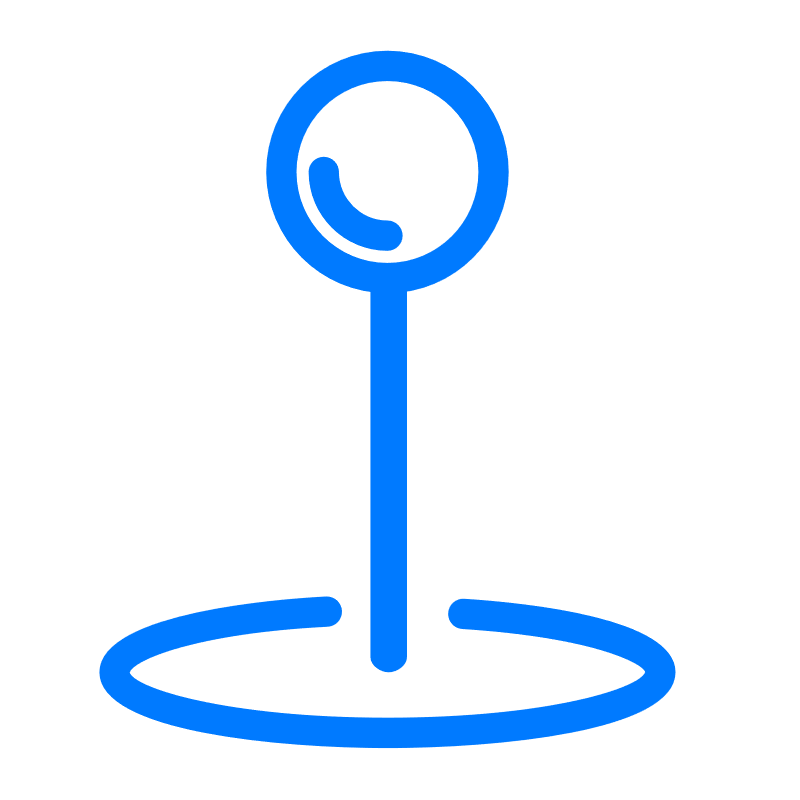 Step 02
Find target sections
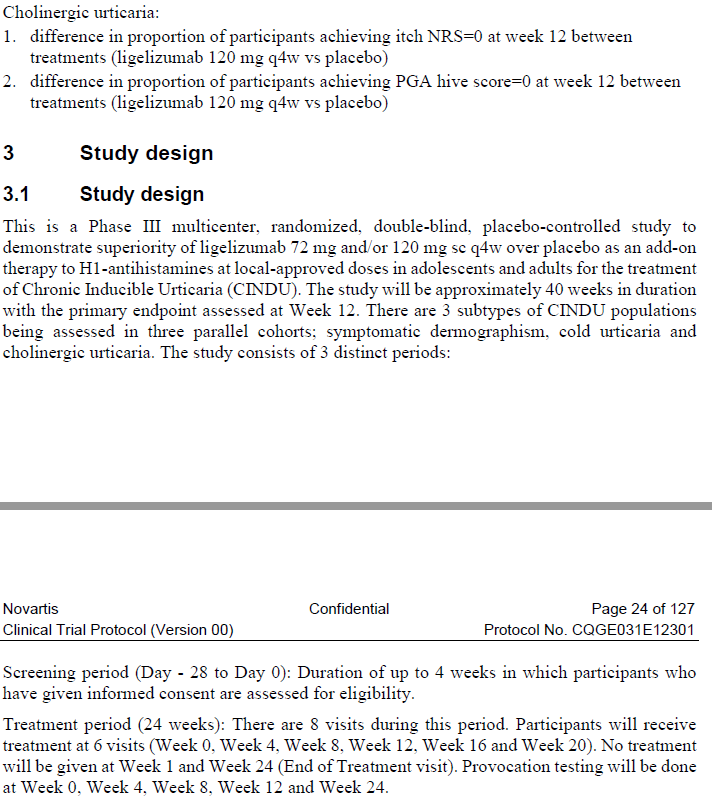 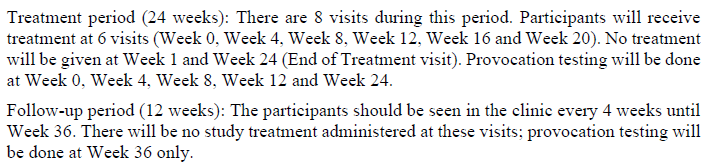 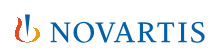 18
Tool development - TDM TS as the example – extract TS parameter “Planned number of subjects”
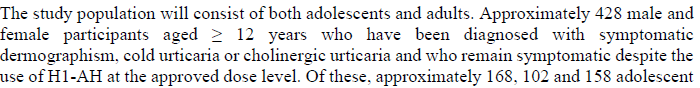 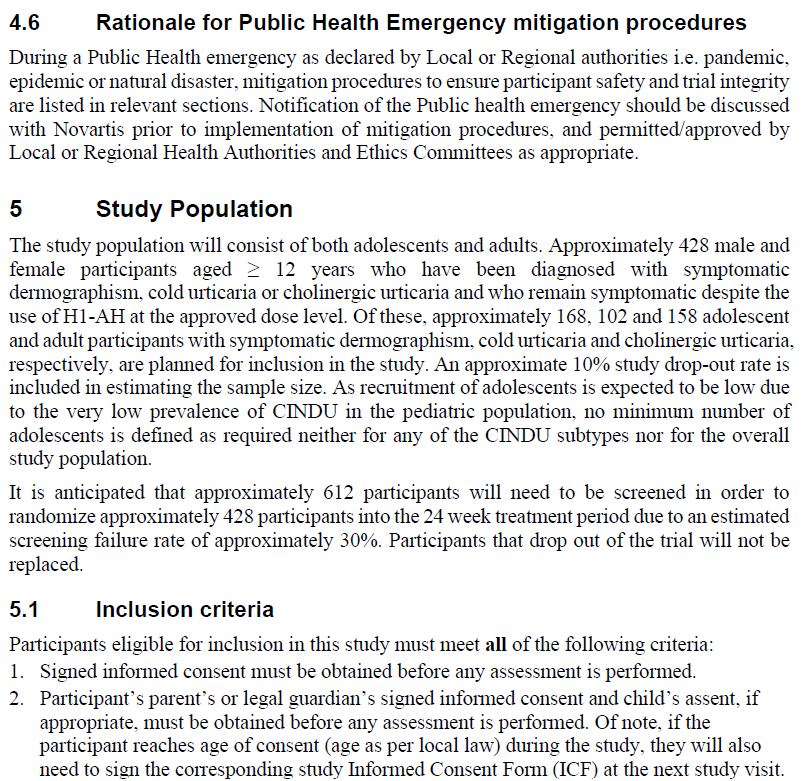 Step 03
Find target sentences/ info. based on rules
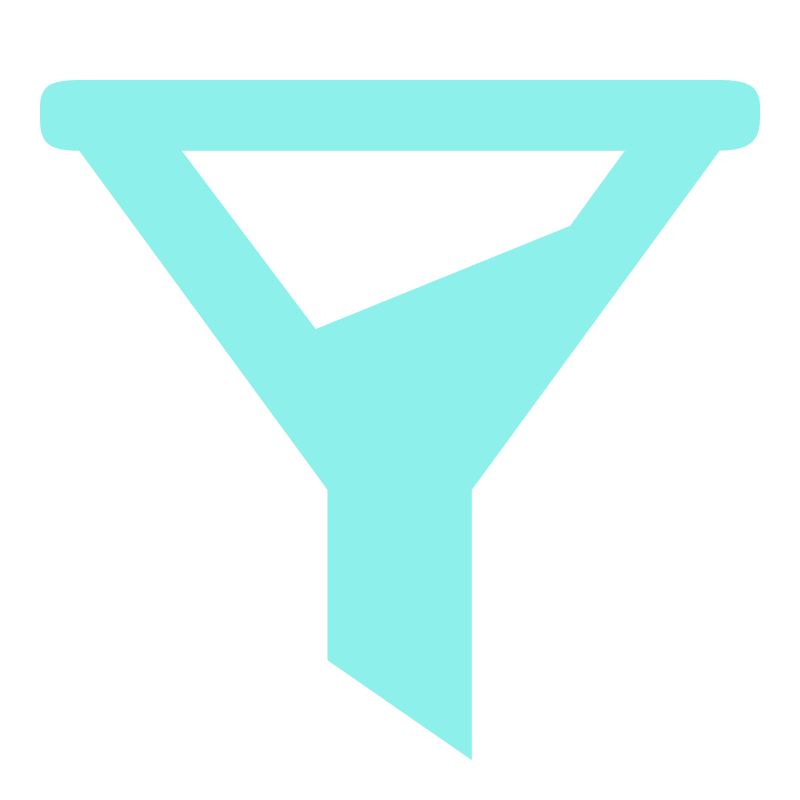 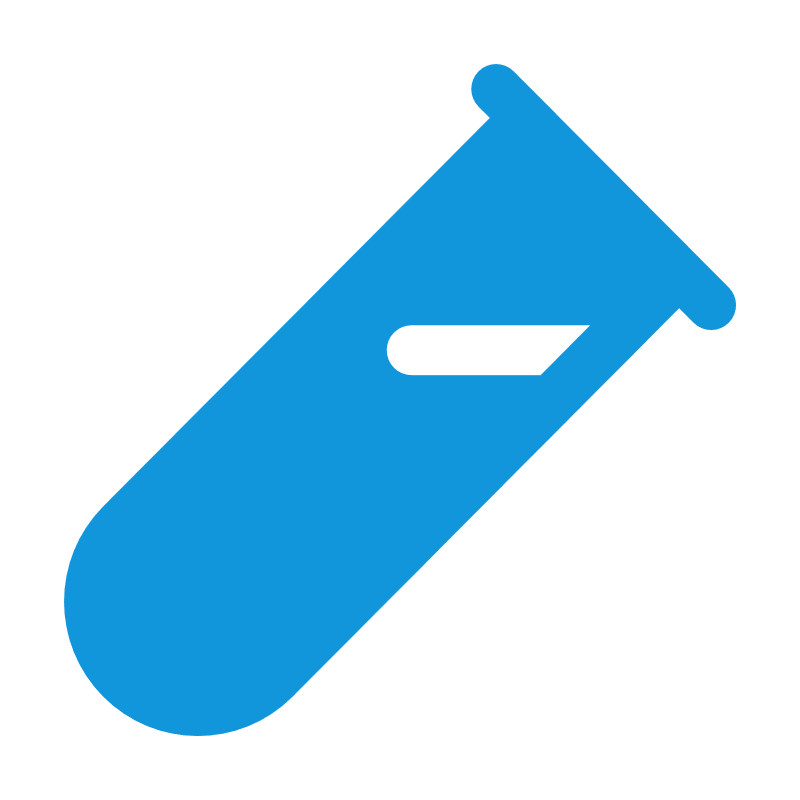 428
19
Tool development - TDM TS as the example – extract TS parameter “Route of Administration”
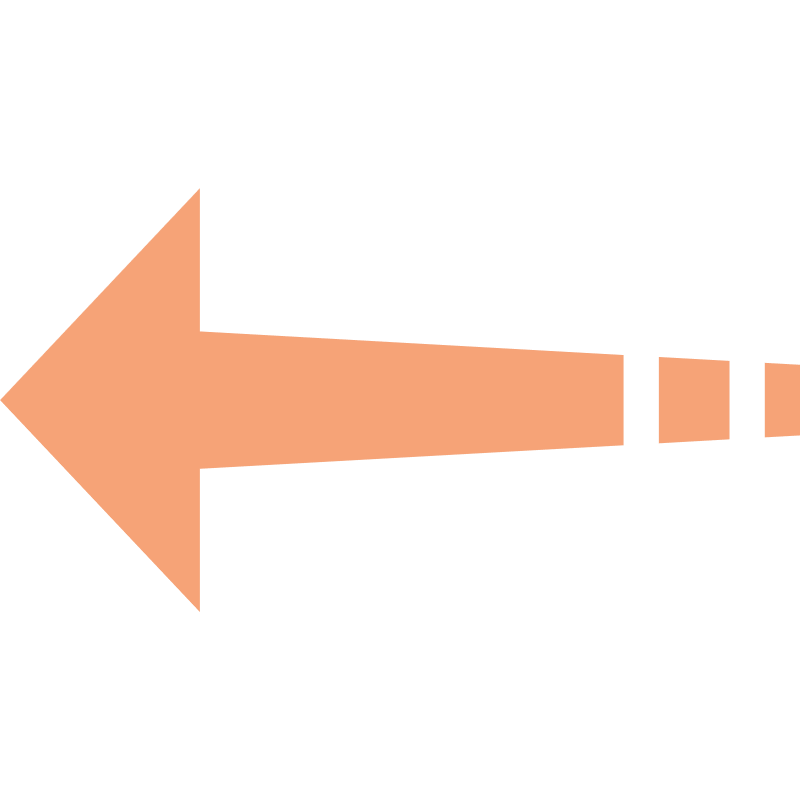 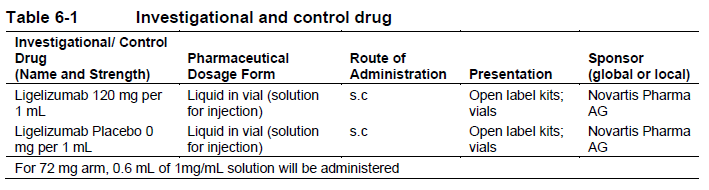 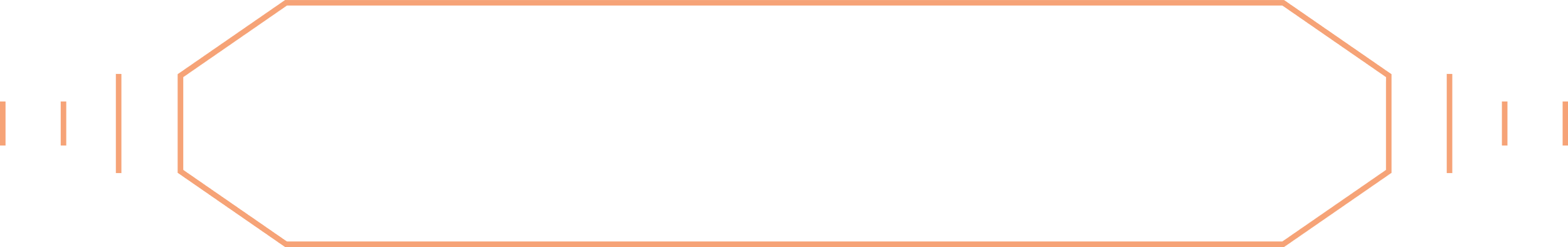 s.c
Step 04
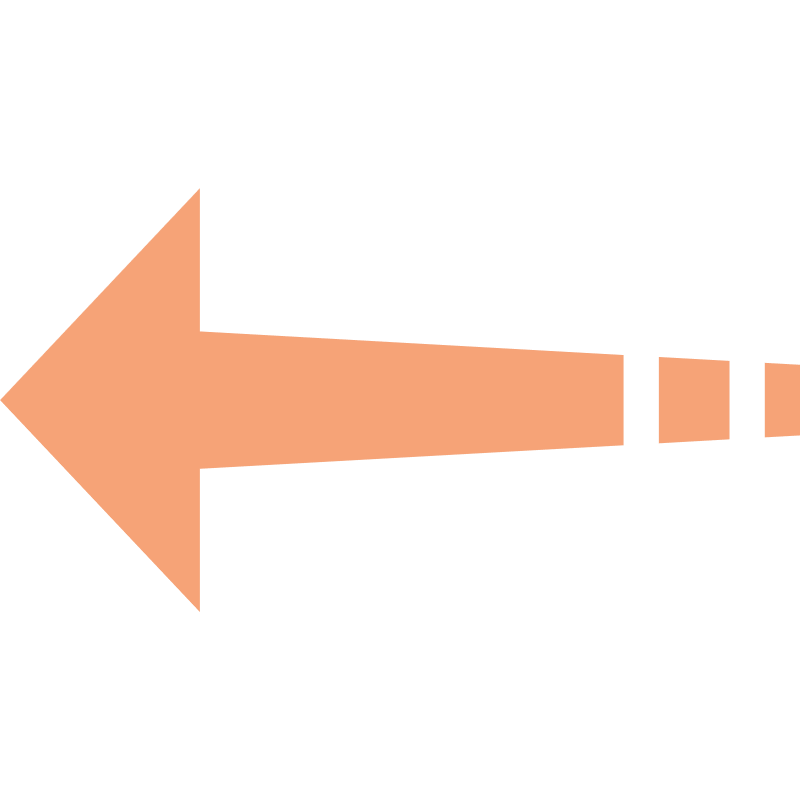 Cross check the value extracted from protocol with standard metadata.
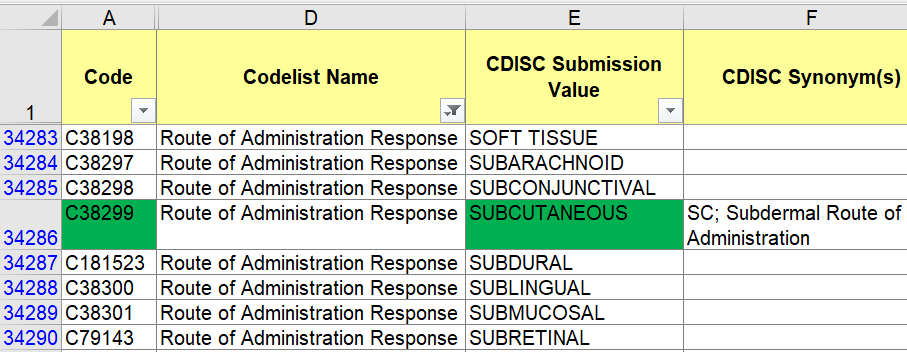 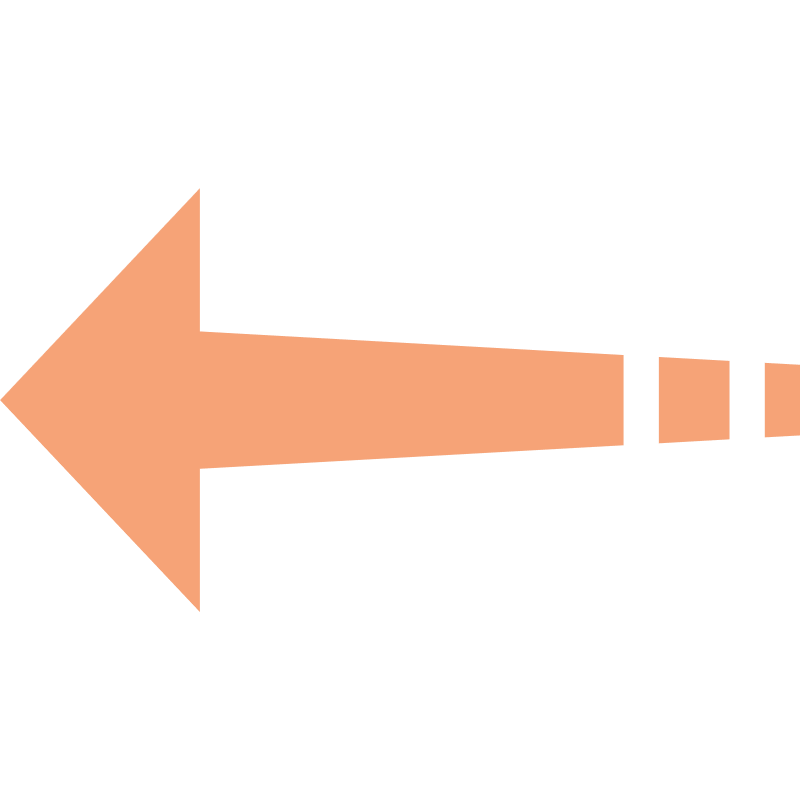 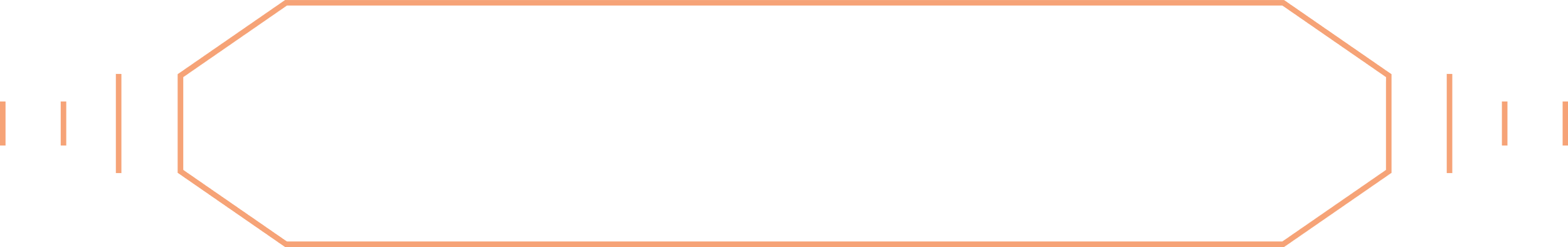 SUBCUTANEOUS
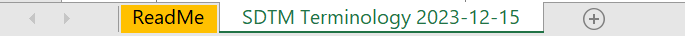 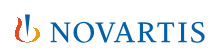 20
Tool development - TDM TS as the example – extract TS parameter “Route of Administration”
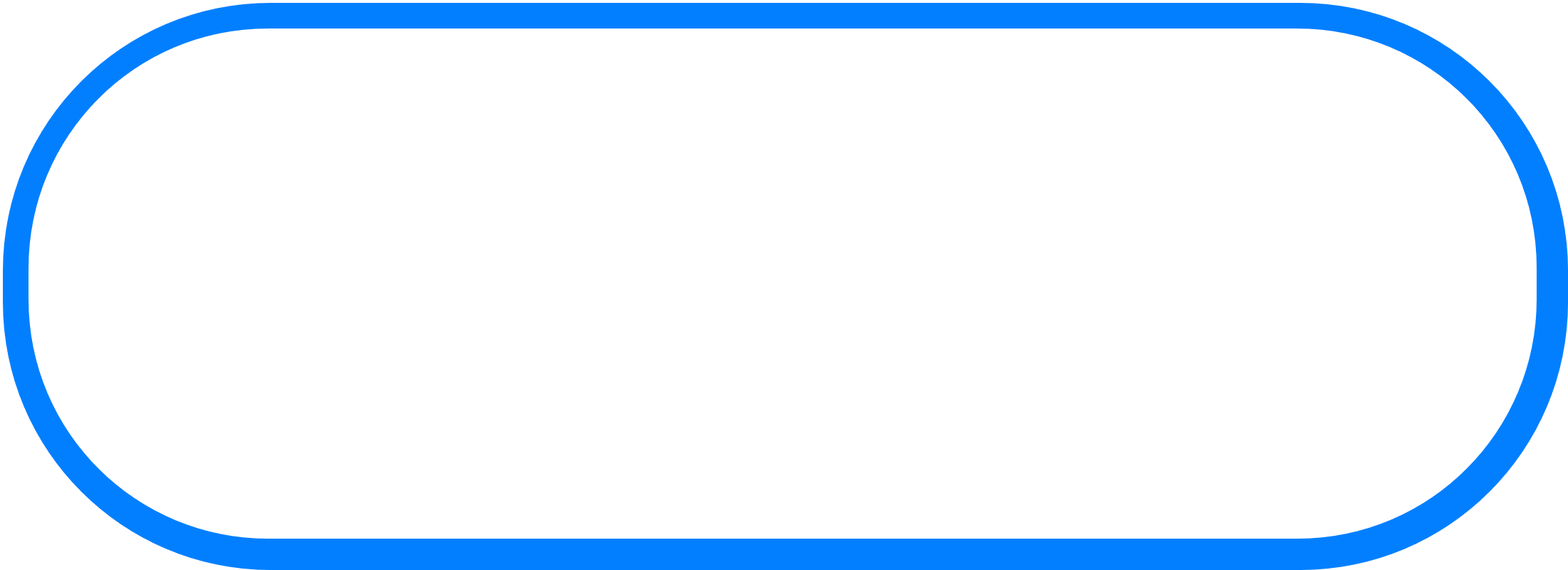 Parameter Value Code (TSVALCD) : C38299
Step 05
Merge with standard metadata to populate TSVALCD and TSVCDVER.
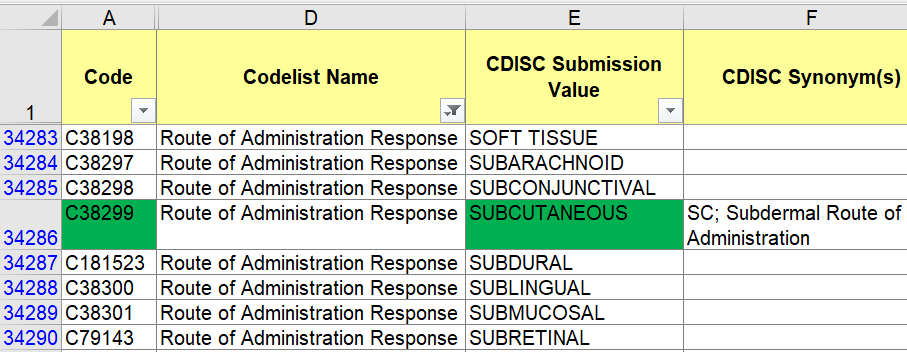 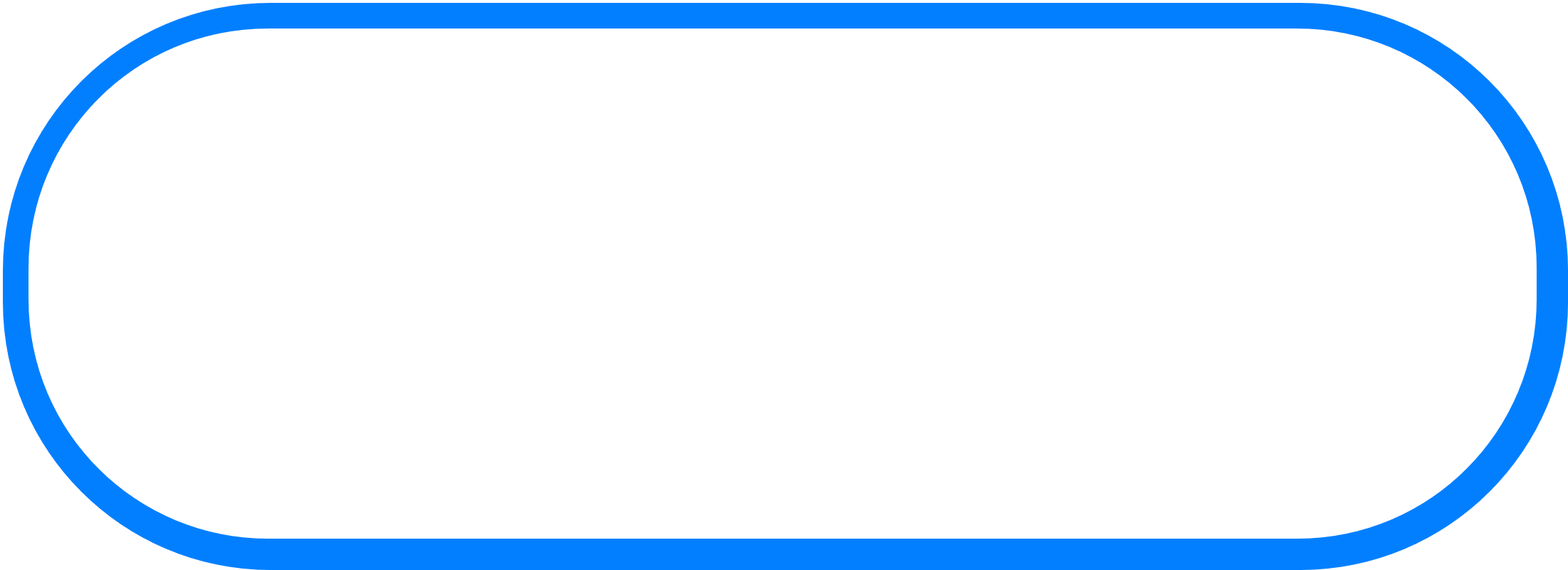 Version of the Reference Terminology (TSVCDVER) : 2023-12-15
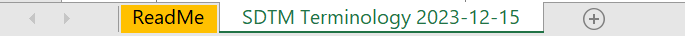 21
Tool application
22
Tool development - outputTS (Trial Summary)
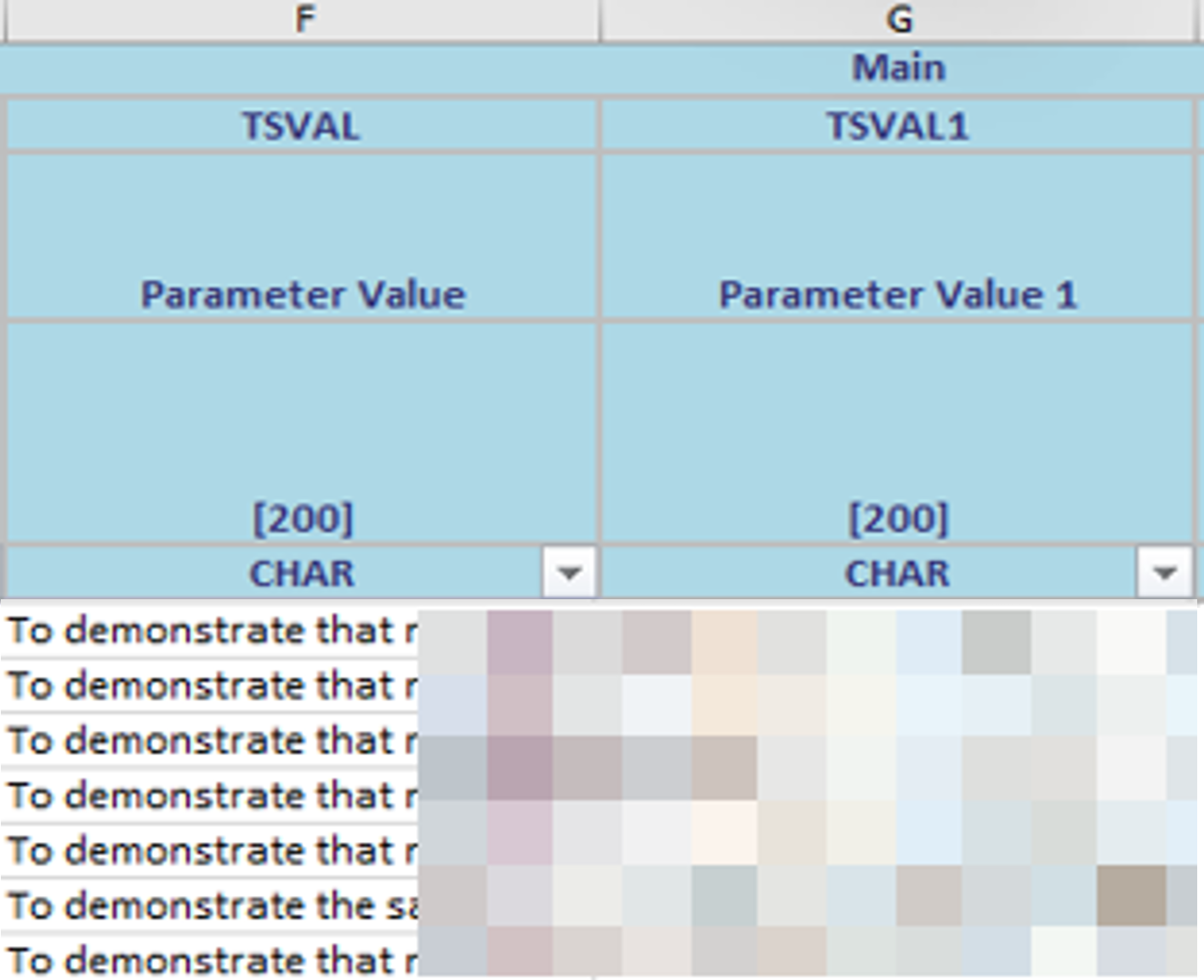 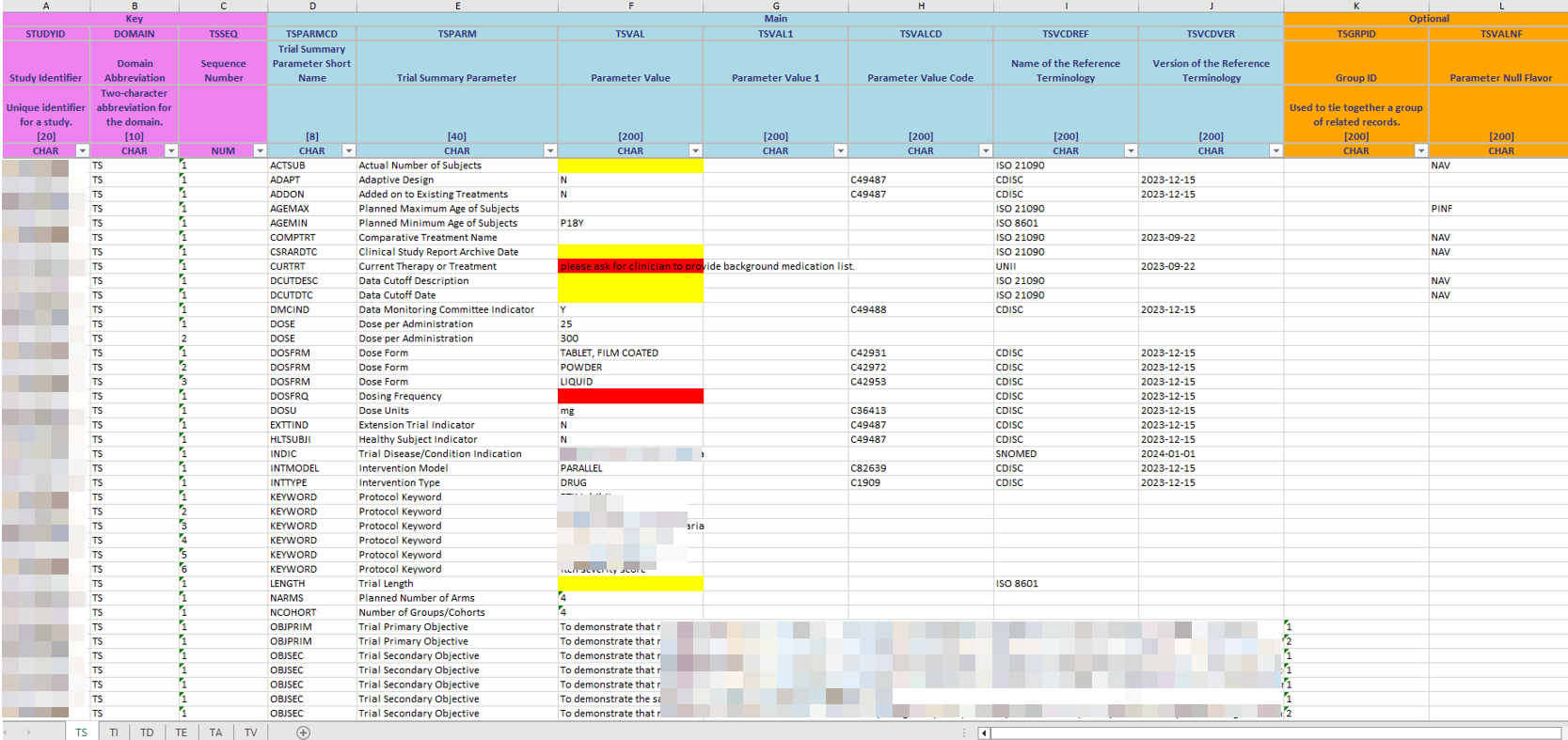 Auto-split TSVAL
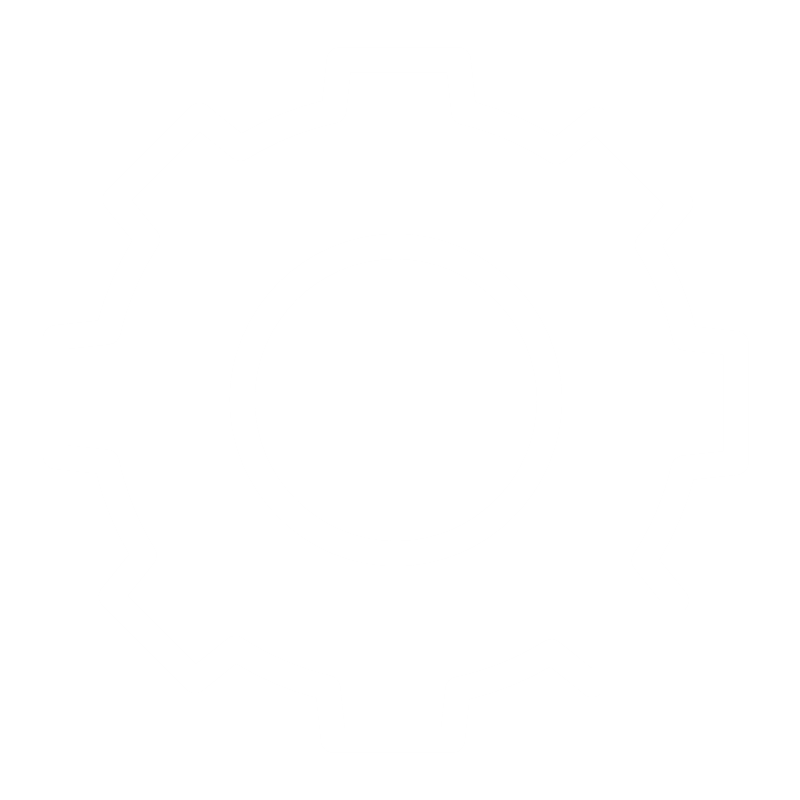 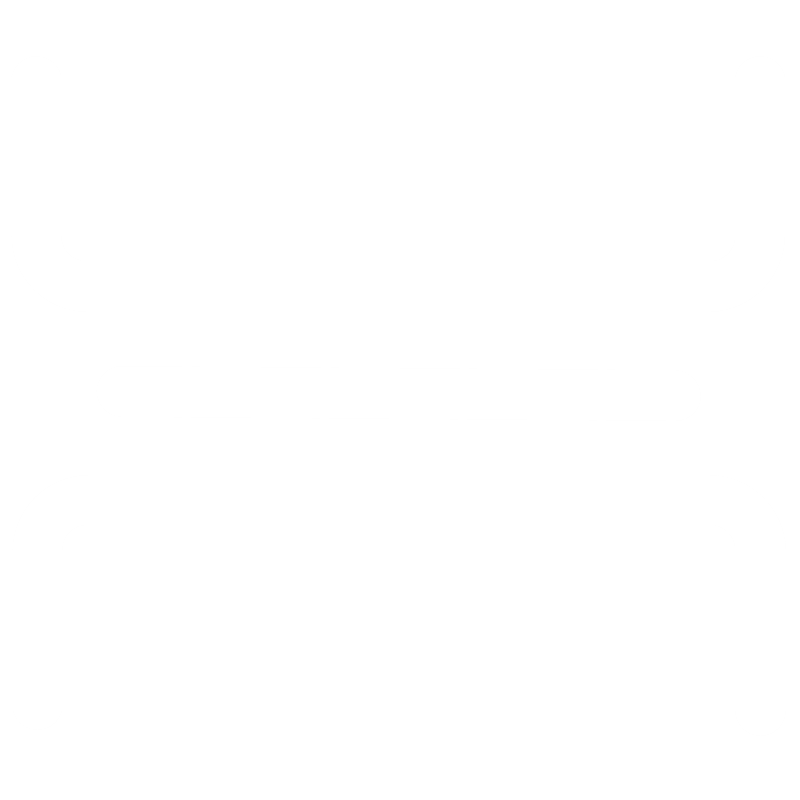 23
[Speaker Notes: Once TSVAL is populated successfully, the TSVALCD, TSVCDREF and TSVCDVER will be automatically mapped by referring to metadata. In addition, TSVAL will be automatically split to TSVAL, TSVAL1, TSVAL2 etc. with 200 characters words interval.]
Tool development - output
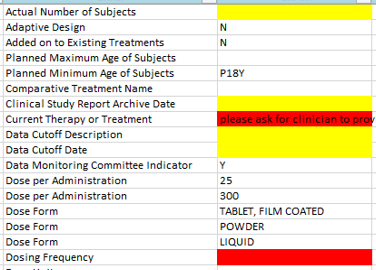 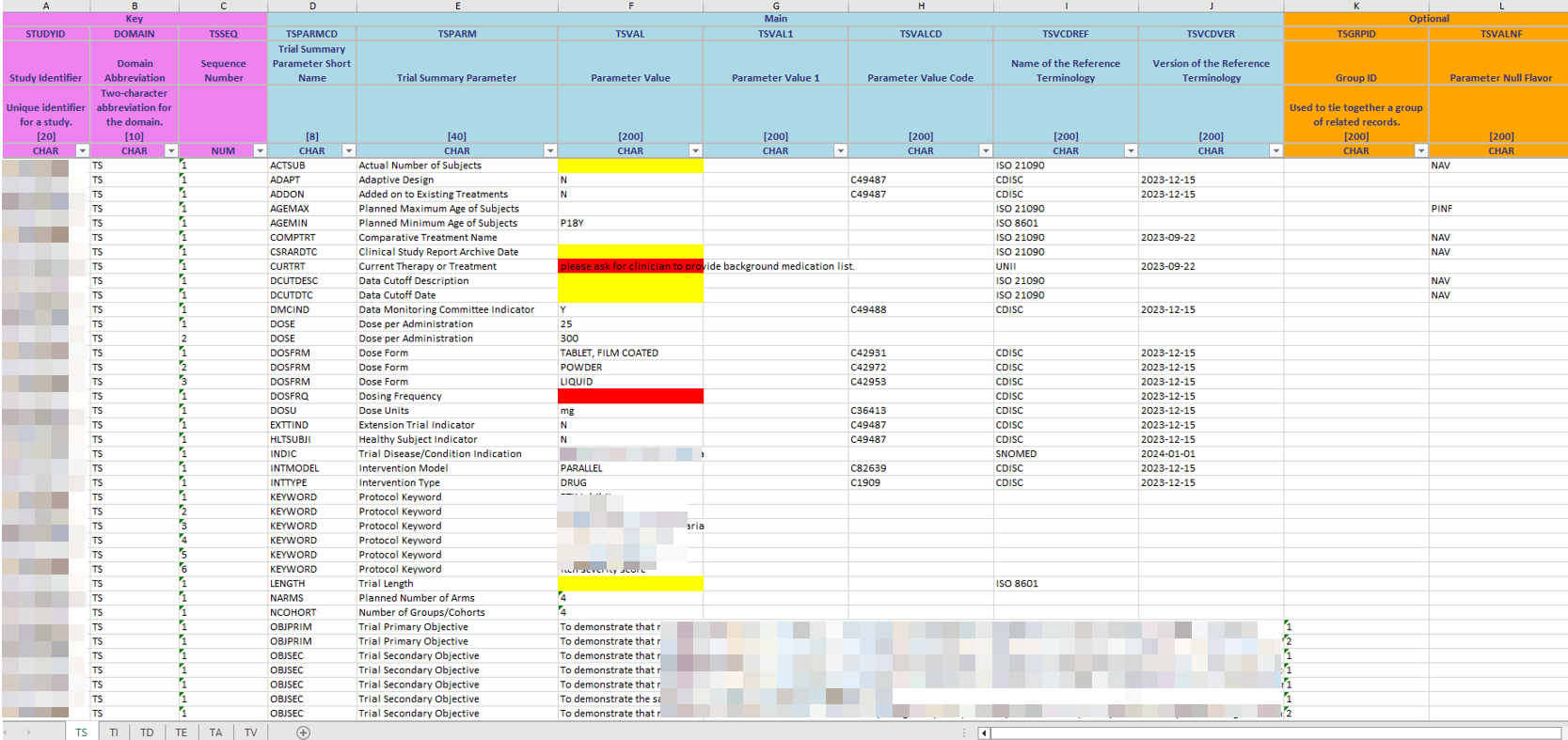 24
[Speaker Notes: Use different color to alert user to further check]
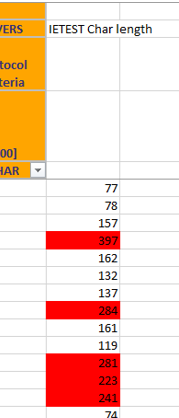 Tool outputTI (Trial Inclusion/Exclusion Criteria)
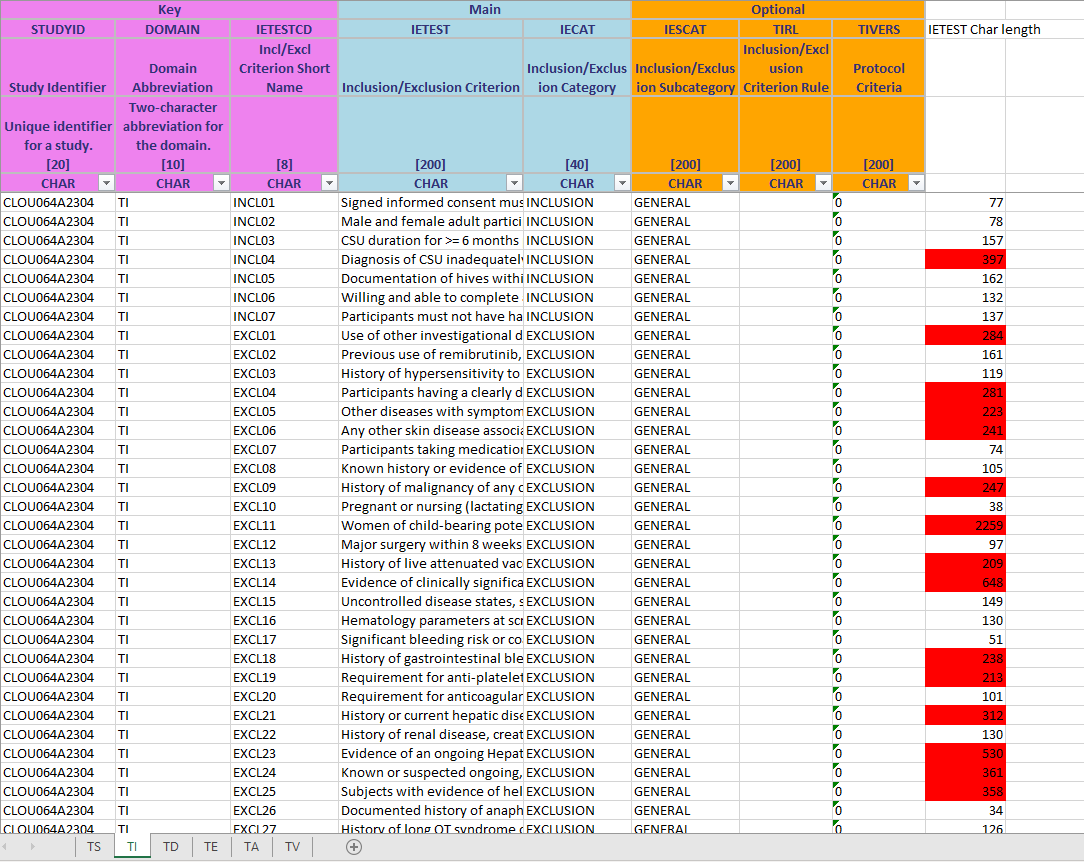 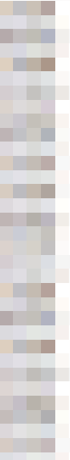 IETEST Char length to indicate whether the length is over 200 or not. Users can update the corresponding IETEST appropriately.
25
Tool outputTV (Trial Visit)
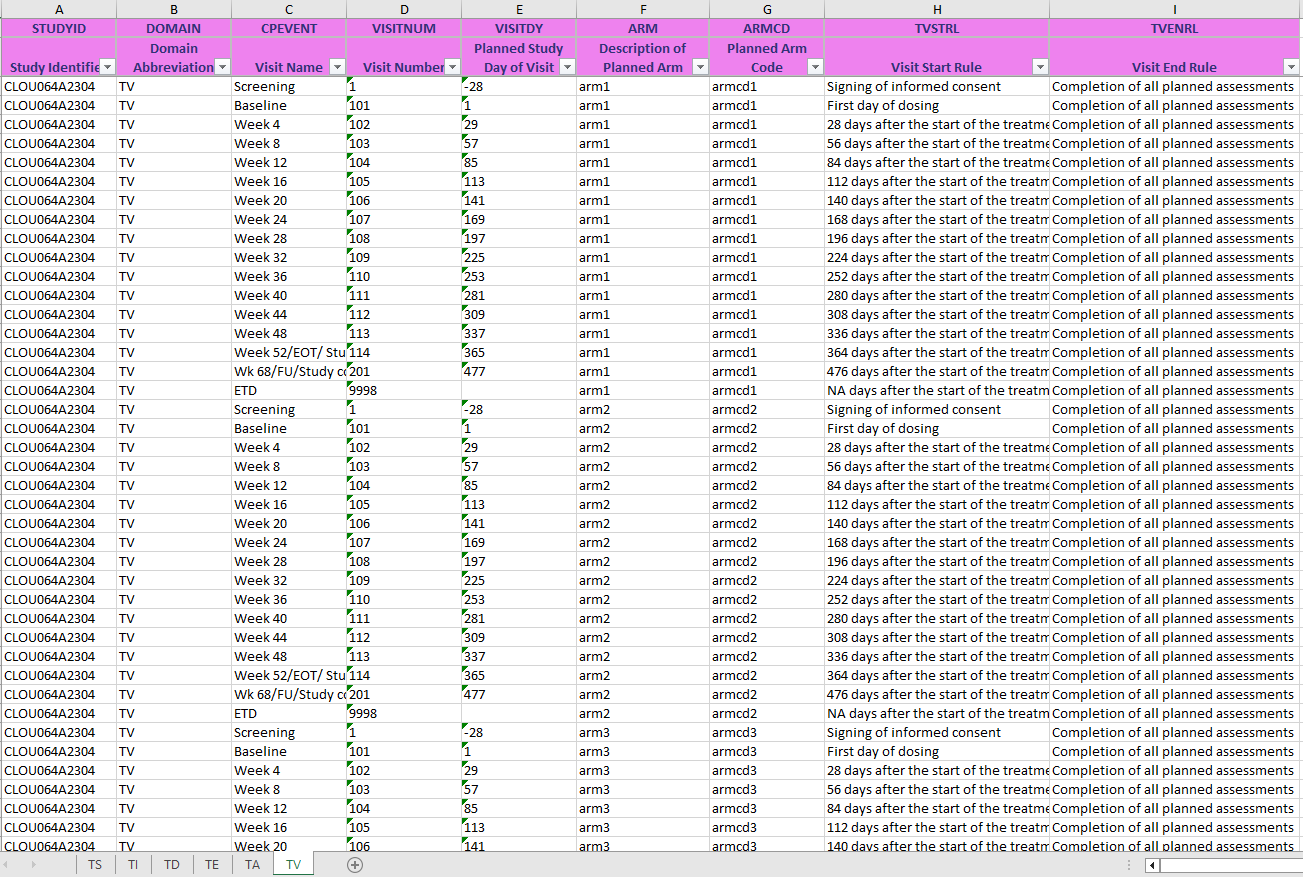 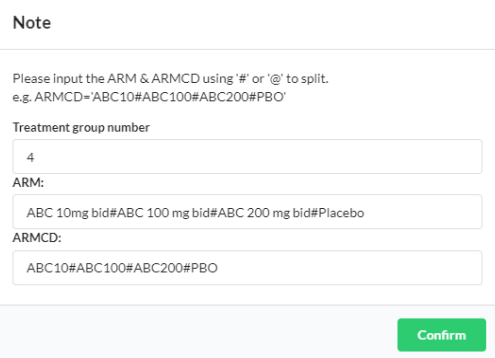 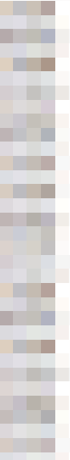 26
[Speaker Notes: If user input the ARM & ARMCD information manually before, this part will directly use user custom values. Otherwise, tool will scan protocol to identified treatment group numbers and populated this part as “arm1”, “arm2”, “arm3”... “armcd1”, “armcd2”, “armcd3”...
TVSTRL and TVENRL will be populated automatically.]
Tool output – usage
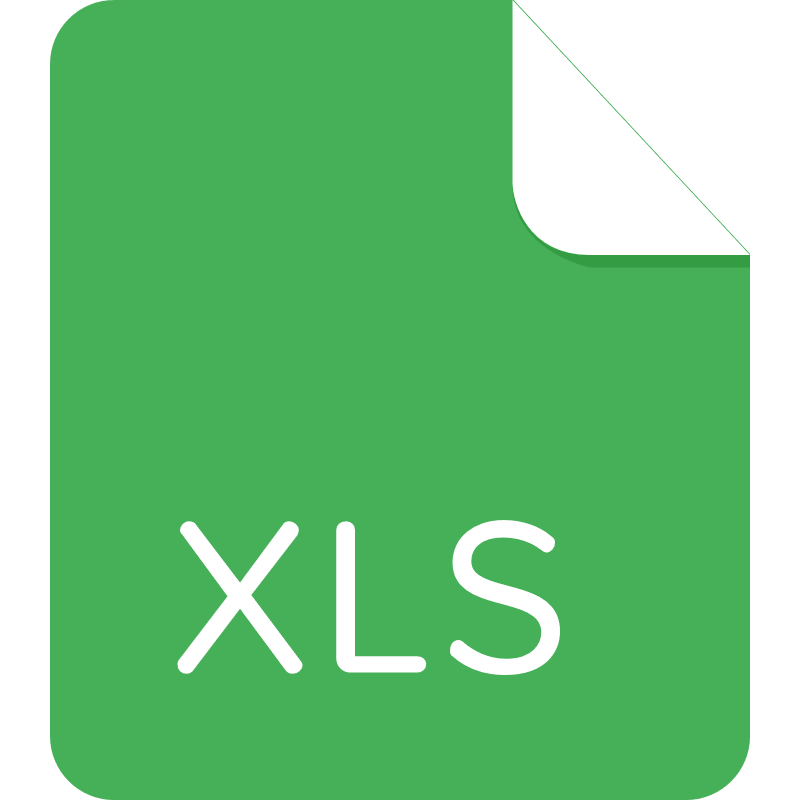 MACRO
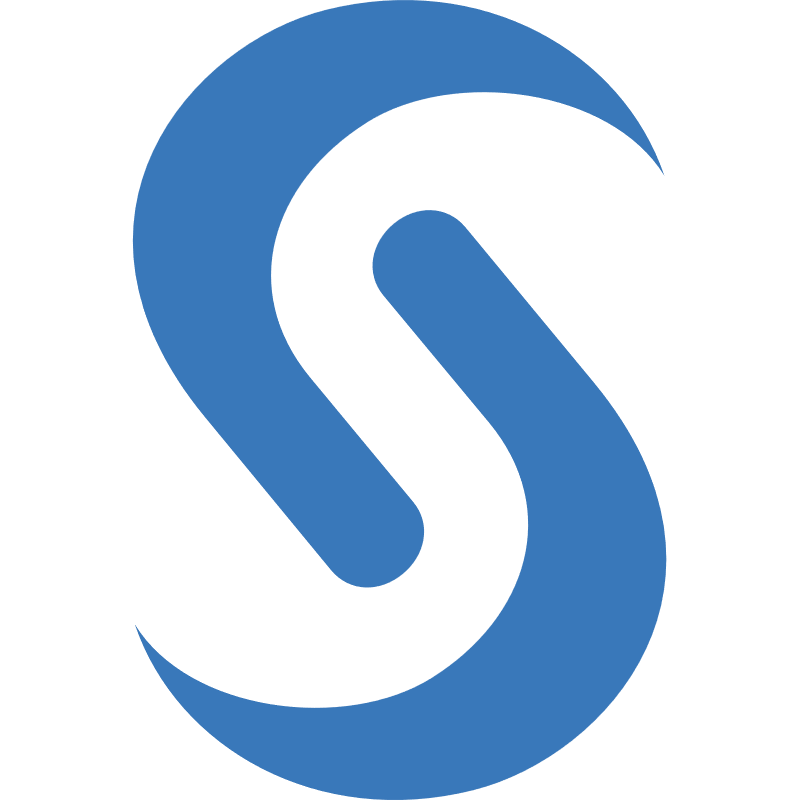 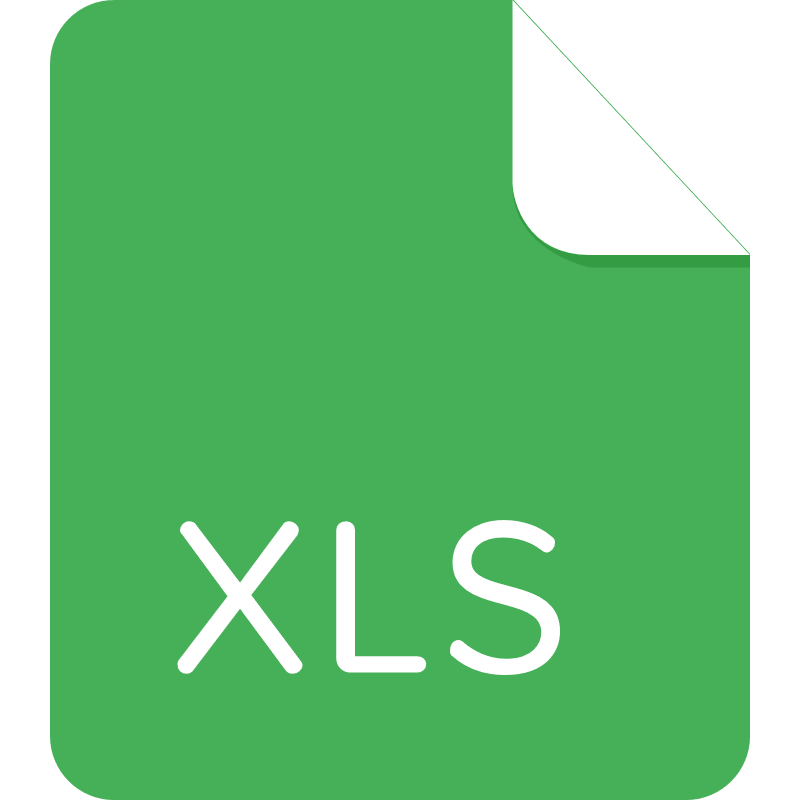 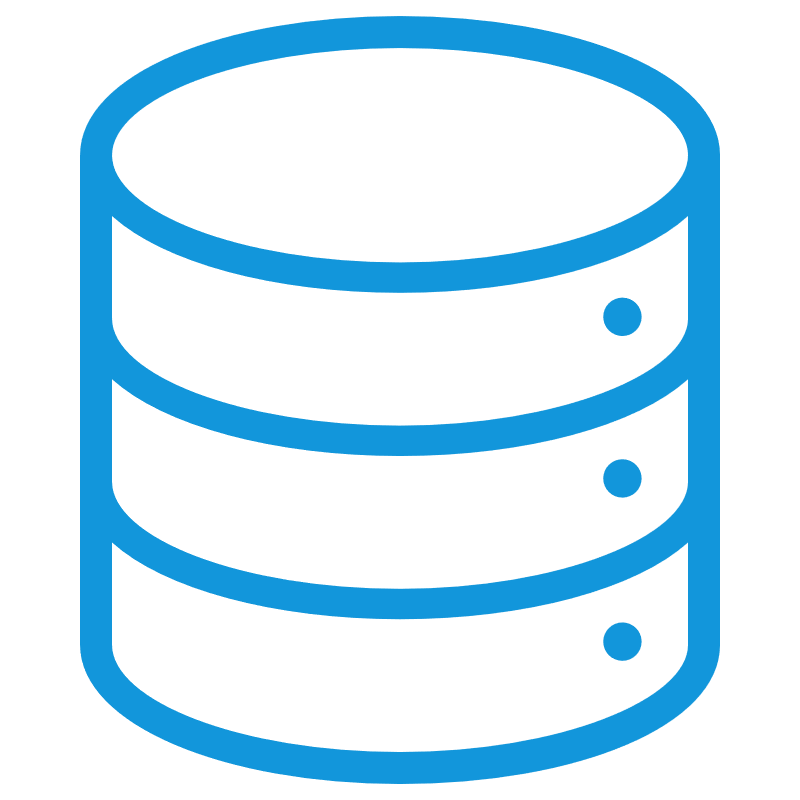 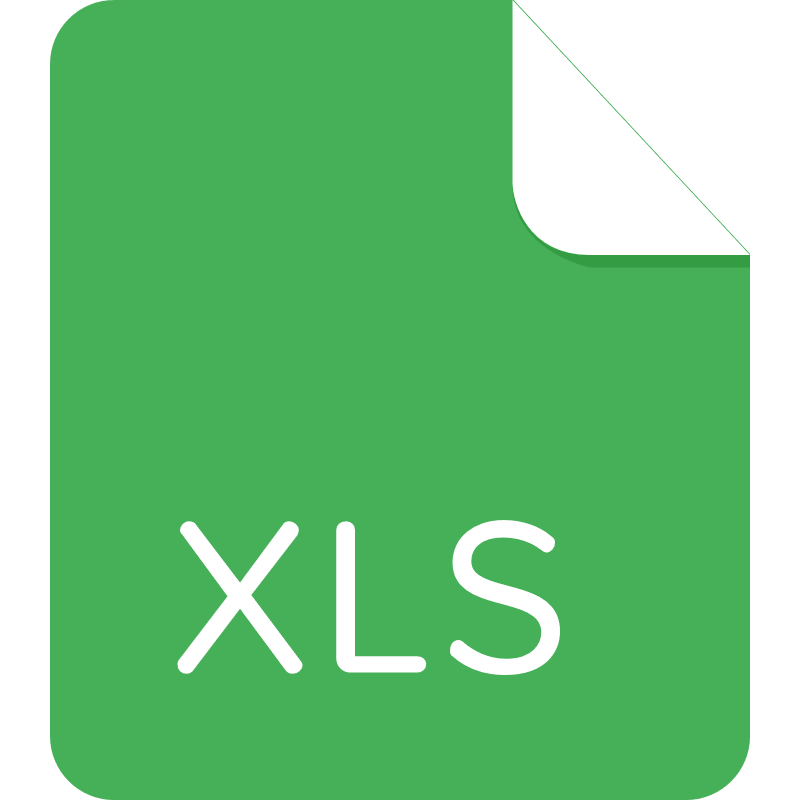 [Speaker Notes: EXCEL output will be converted to SAS DATASETS using Macro]
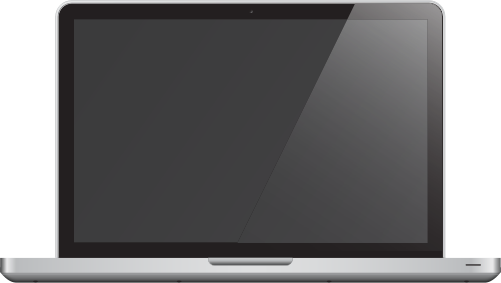 Tool features
1
Minute to execute
40
Protocols tested
95
% of accuracy
Advantage
Improve efficiency
e7d195523061f1c03a90ee8e42cb24248e56383cd534985688F9F494128731F165EE95AB4B0C0A38076AAEA07667B1565C446FC45FF01DFB0E885BCDBDF3A284F3DB14DA61DD97F0BAB2E6C668FB4931E9A796289BAAC00412770D385B06F0DB63D7B50559E58145CCA680AA8E90D6DC673D2B5E436AA2CAC83B1CBDD11021E03F17FC35CB3FF0B2B8C9E9B03B82D466
Time saving from manual work
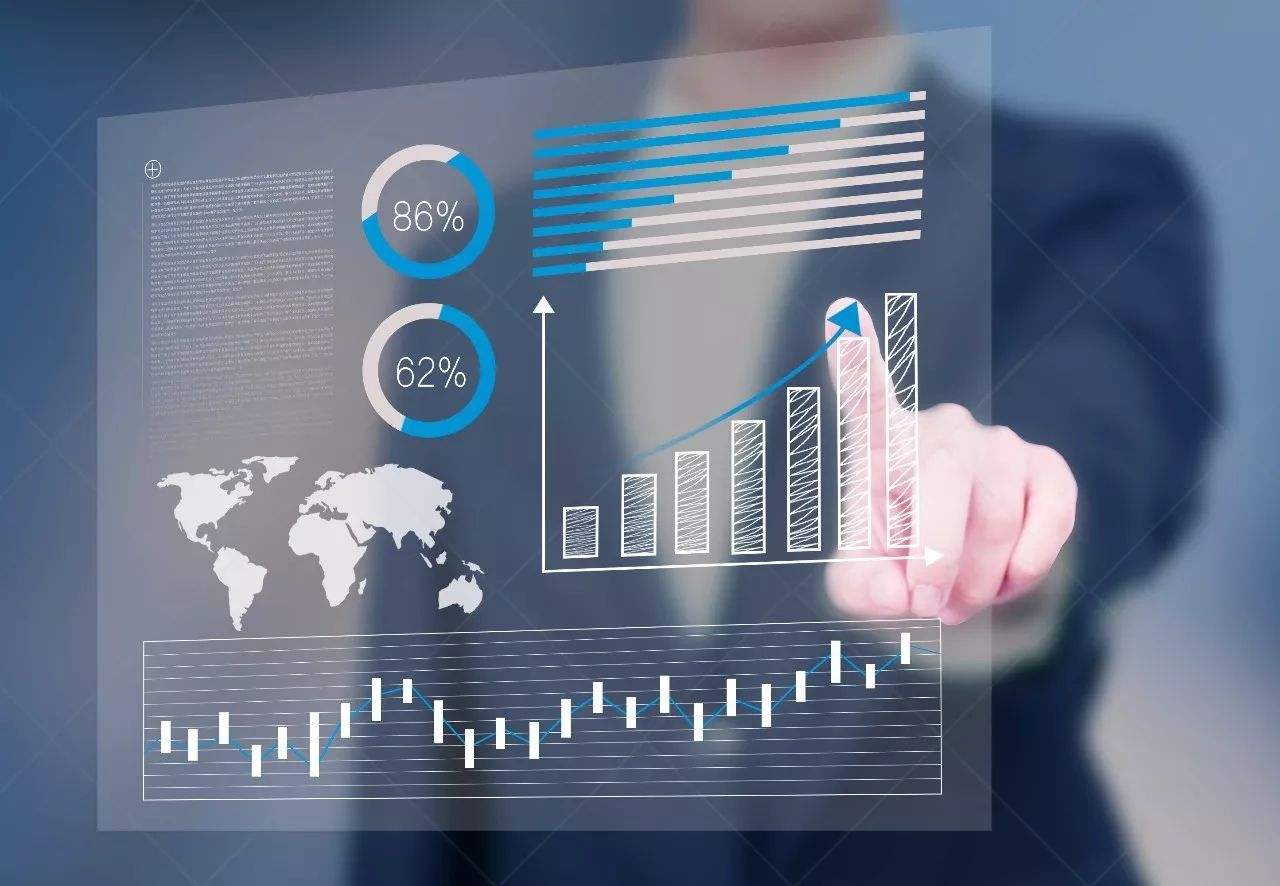 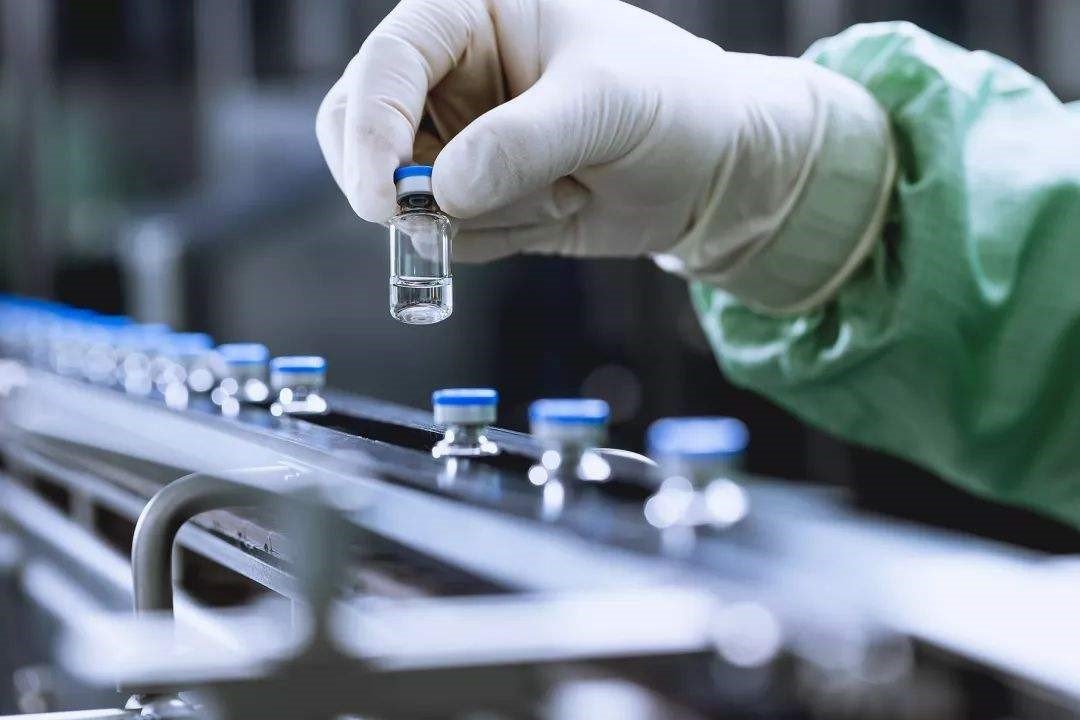 One-Stop Service
Quality Control
User Friendly, Easy to hands-on
User can learn TDM knowledge by using this tool
Standardize TSVAL values
Highlighted cells to alert user to manually check
Inheritance of referenced TDM excel increases the accuracy rate
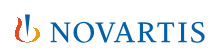 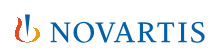 What’s next?
e7d195523061f1c03a90ee8e42cb24248e56383cd534985688F9F494128731F165EE95AB4B0C0A38076AAEA07667B1565C446FC45FF01DFB0E885BCDBDF3A284F3DB14DA61DD97F0BAB2E6C668FB493187E5C5FDF083ADBDF78C8B43347D6AF35582F3E571D15D569395BE140F5E5E7AD78A776D8053828B7F0DBCC303A1467E48F8A6D5D211210D7C52903204C4C167
Prospect
Automation
Tool Extension
Increase tool accuracy rate
Apply AI to handle IETEST 
     over 200 characters
From SAP to Mock shell
Functional modules
Handle protocol amendment
Interface
Using web from protocol to
     final datasets
Repository will be created to 
     share TDM outputs
[Speaker Notes: This tool is based on regular expression to extract TDM information. When more protocol collected, more rule could be added so that the tool can apply to more protocols and further increase the accuracy rate.
More functional modules can be added. For example, if protocol is amended, a dedicated module to handle this situation.
A repository will be created where users can share their TDM excels for others.]
Acknowledge

Co-developer: Yang, Fan; Yao Aiwen
Thanks Chang, Yanli; Chen, Xiaobin; Tian, Chengeng; Wei, Stanley; Pang, Carlos; Pang, Yu; Wang, Chengqian etc. for your support!
31
Thank you!
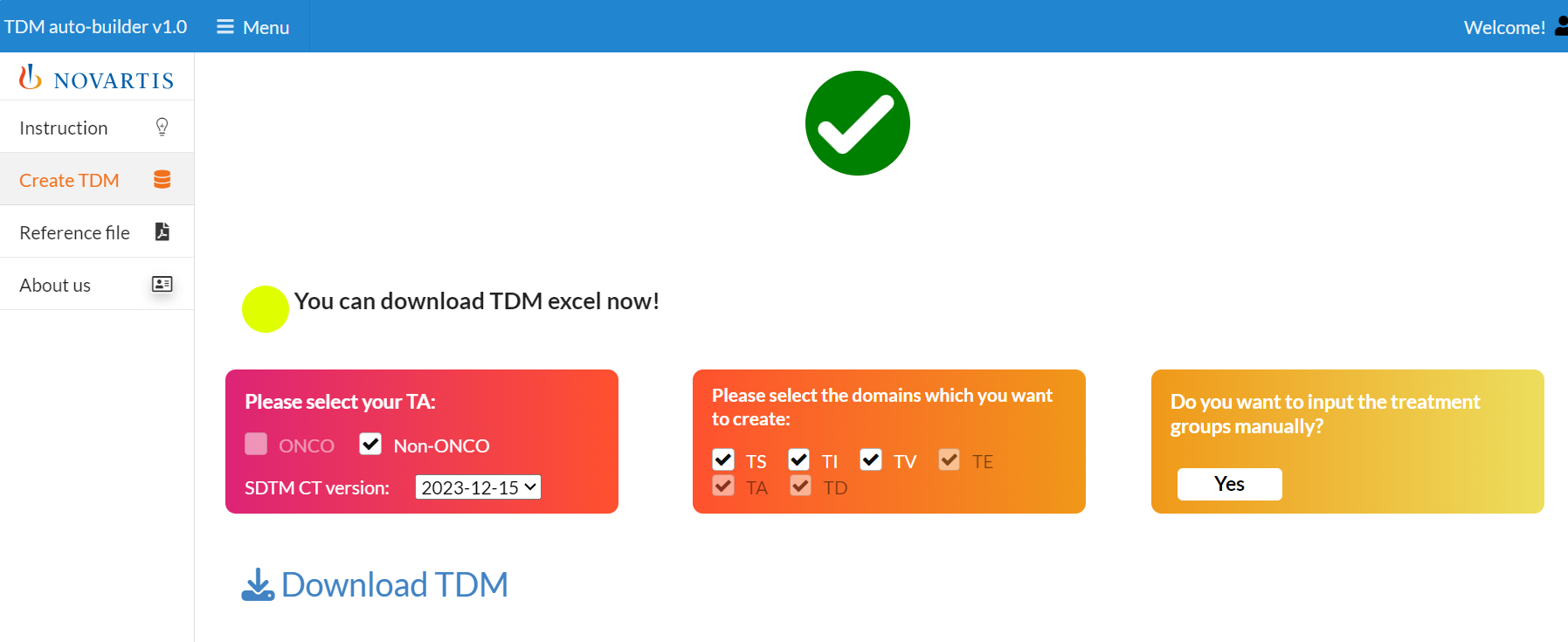 33